Redundancy elimination as a network service
Aditya Akella
UW-Madison
Growing traffic vs. network performance
Other svcs(backup)
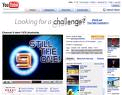 Data centers
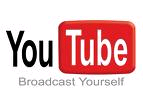 Network traffic volumes growing rapidly
Annual growth: overall (45%), enterprise (50%), data center (125%), mobile (125%)*

Growing strain on installed capacity everywhere
Core (Asian ISPs – 80-90% core utilization), enterprise access, data center, cellular, wireless…

How to sustain robust network performance?
Web content
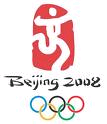 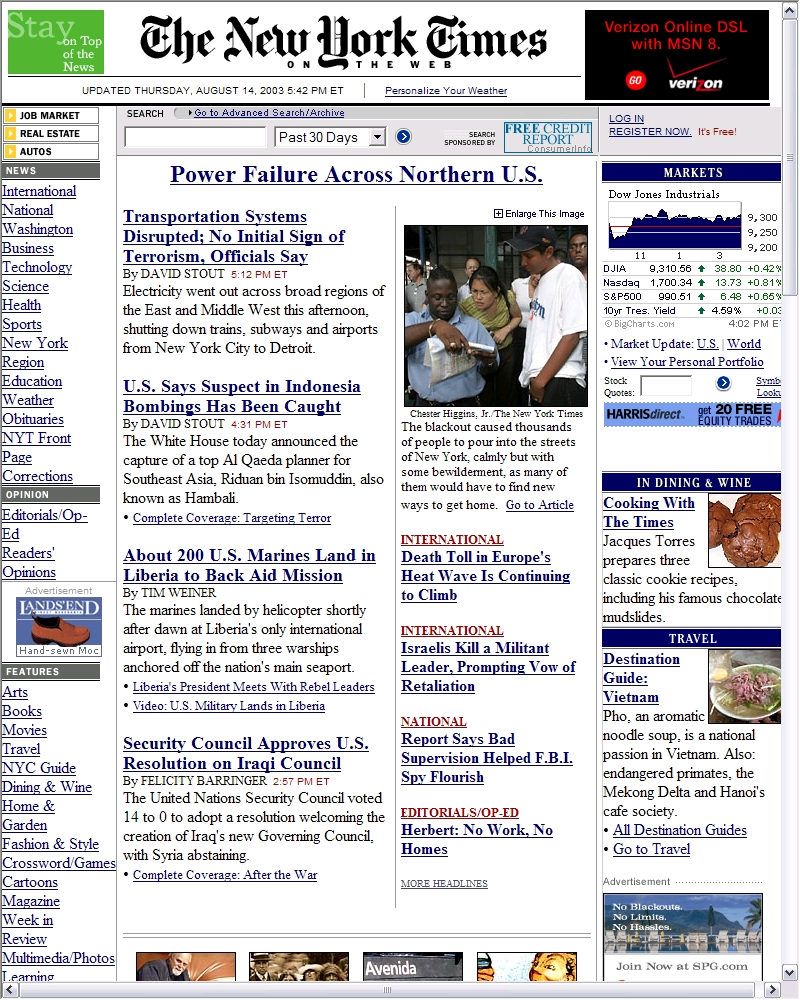 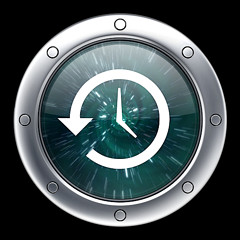 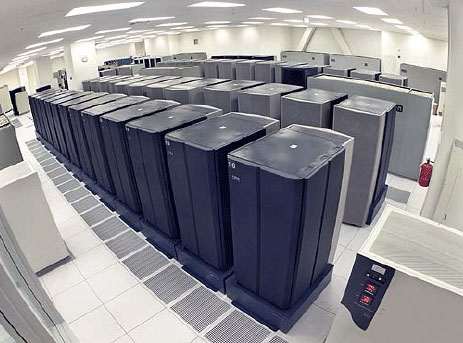 Video
Strain on installed link capacities
ISP
core
Enterprises
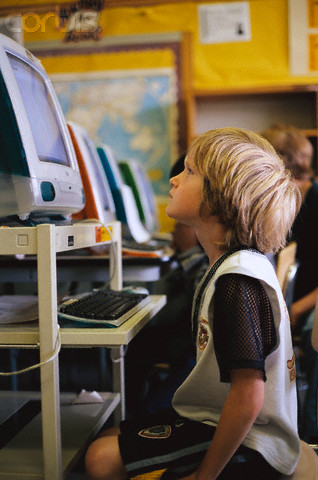 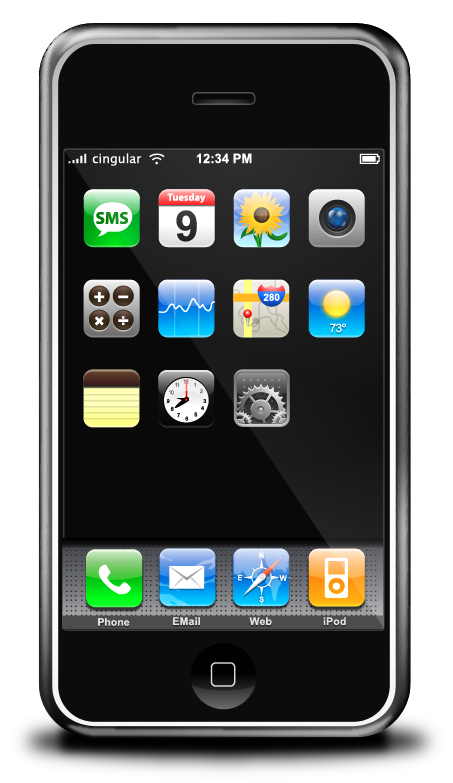 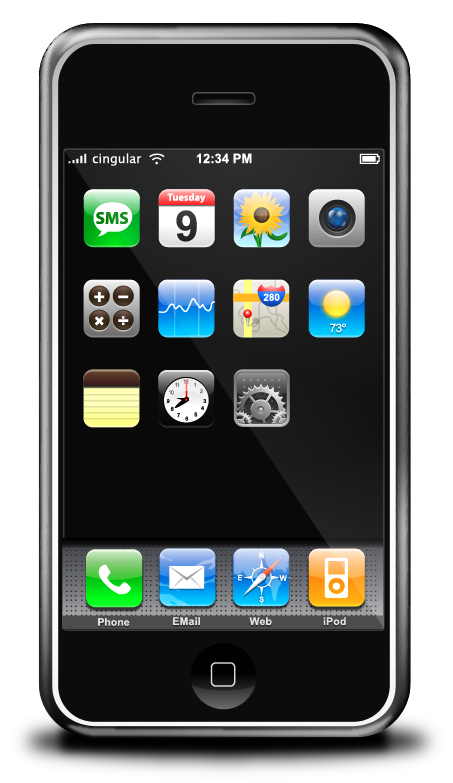 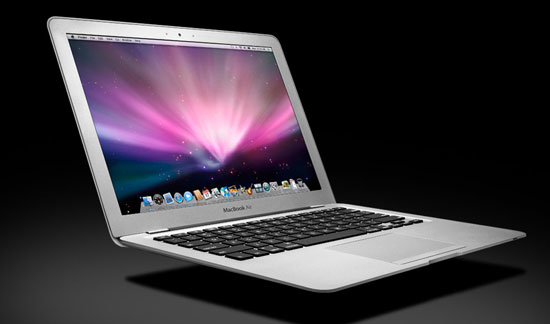 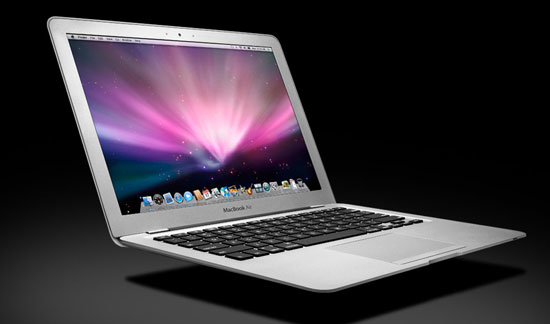 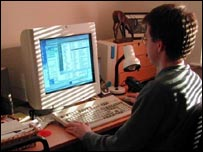 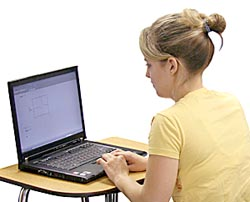 Mobile users
2
Home users
* Interview with Cisco CEO, Aug 2007, Network world
Scale link capacities by eliminating redundancy
Other svcs(backup)
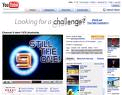 Data centers
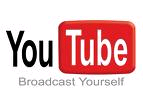 Popular idea: duplicate suppression or redundancy elimination (RE)
Popular objects, partial content matches, backups, app headers
Effective capacity improves ~2X

Many approaches to RE
Application-layer caches
Protocol-independent redundancy elimination (RE)
Below app-layer
WAN accelerators, de-duplication
Content distribution, bittorrent

Point solutions  apply to specific link, protocol, or app
Web content
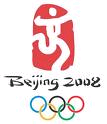 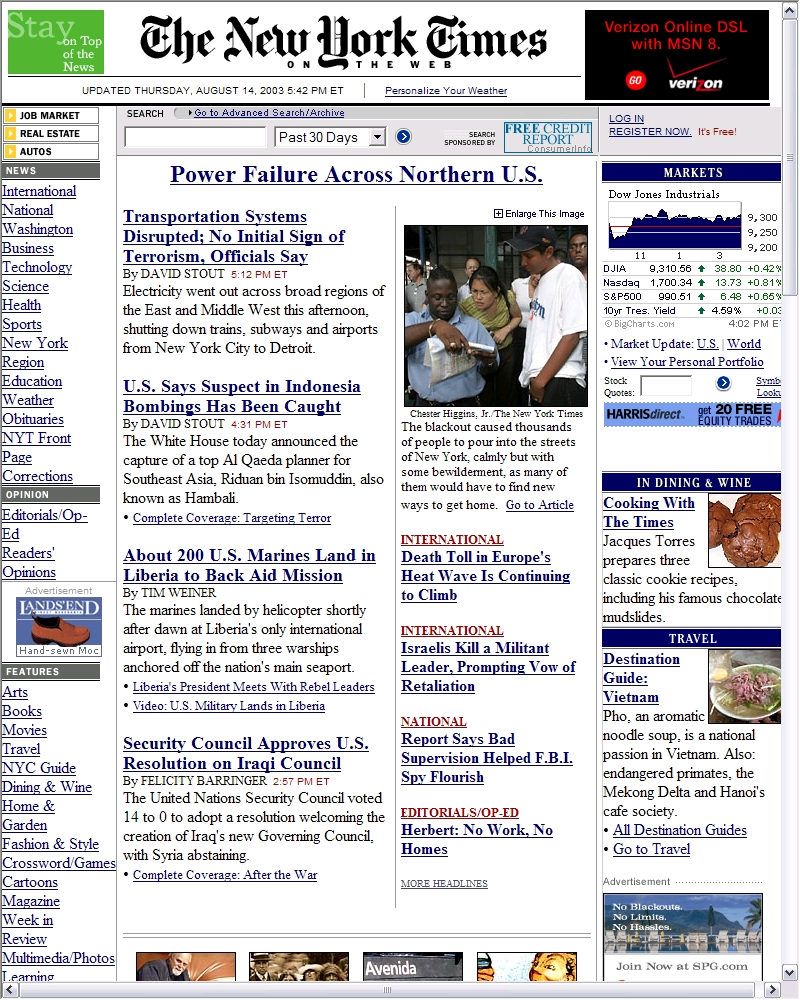 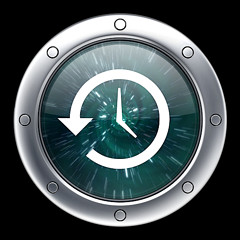 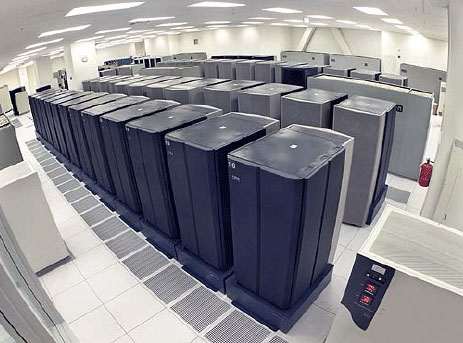 Video
Dedup/archival
Wan Opt
CDN
Wan Opt
ISP HTTP
cache
Dedup/archival
Enterprises
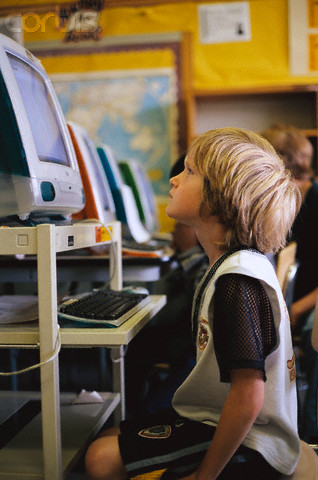 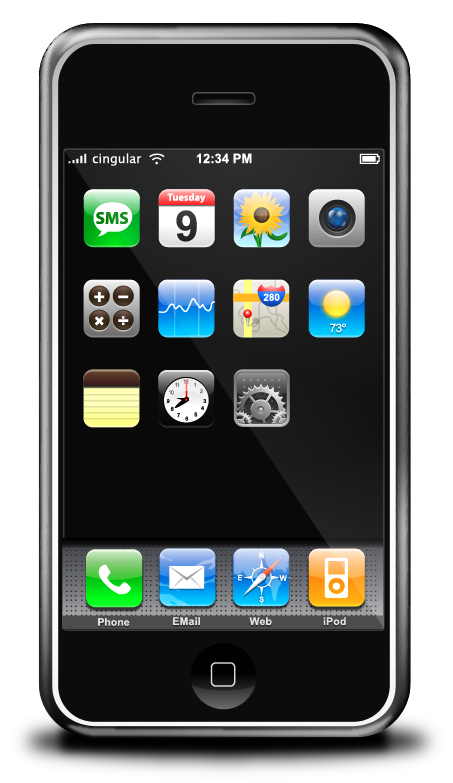 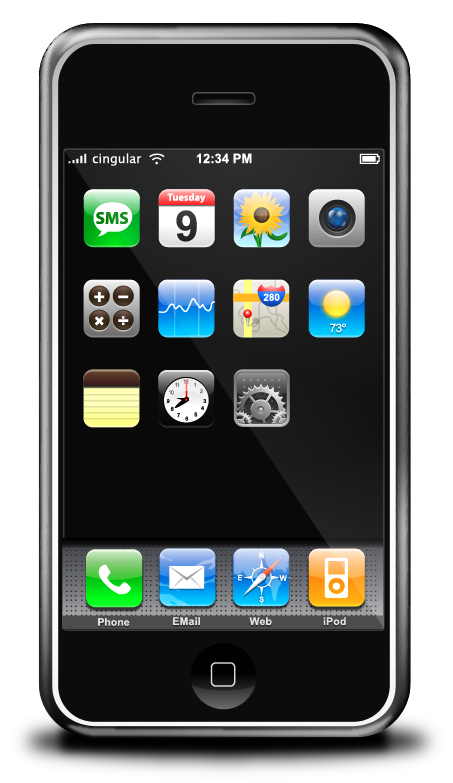 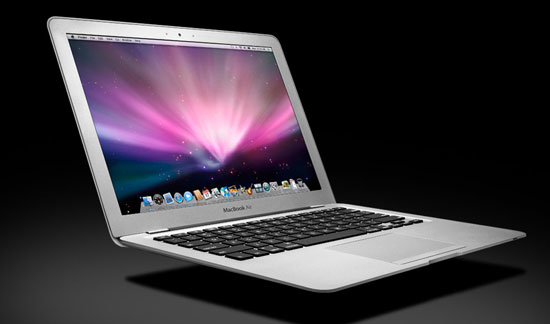 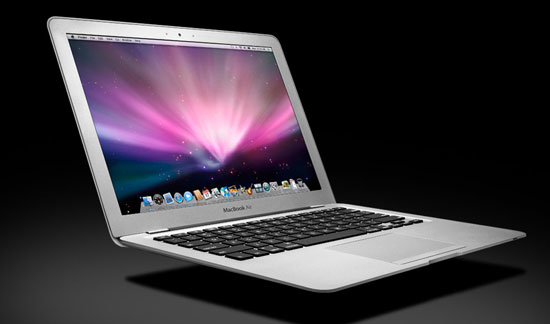 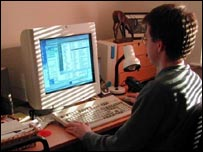 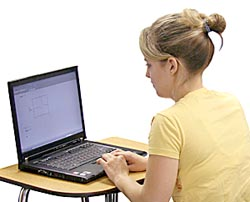 Mobile users
3
Home users
[Speaker Notes: No disputing the fact that… We all know that today’s internet carry lot of redundant traffic. 

Some content is a lot more porpular, similar nterests, habitual access…

For instance many of use visit nytimes ove… or users may want to watch live streaming video some popular event, or  users may download the same object from a remote compute using some peer to peer protocol…

Whatever be the specific situation or application you use, the consequence is that … may be at fine time scales or far enough apart in time

Duplication of content due to… in this example… also arise due to content matching partially,.. App headers etc.

Consider this example where a user is browsing CNN page at time T
Another user is browsing same CNN page at different time. So we have similar content traversing same set of links.

There are other reasons of redundancy in internet, like some parts of two different pages are same (like in case of page banners ), or same   application-specific headers are used.]
Universal need to scale capacities
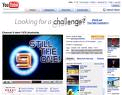 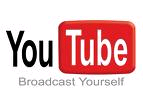 Point solutions inadequate
Architectural support to address universal need to scale capacities?
Candidate: RE as a primitive operation supported inherently in the network

 RE  the new narrow waist 
 Applies transparently to all links, flows (long/short), apps, unicast/multicast, protocols
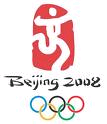 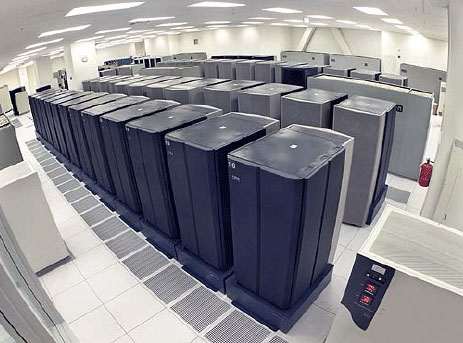 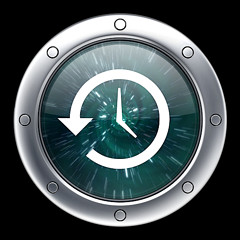 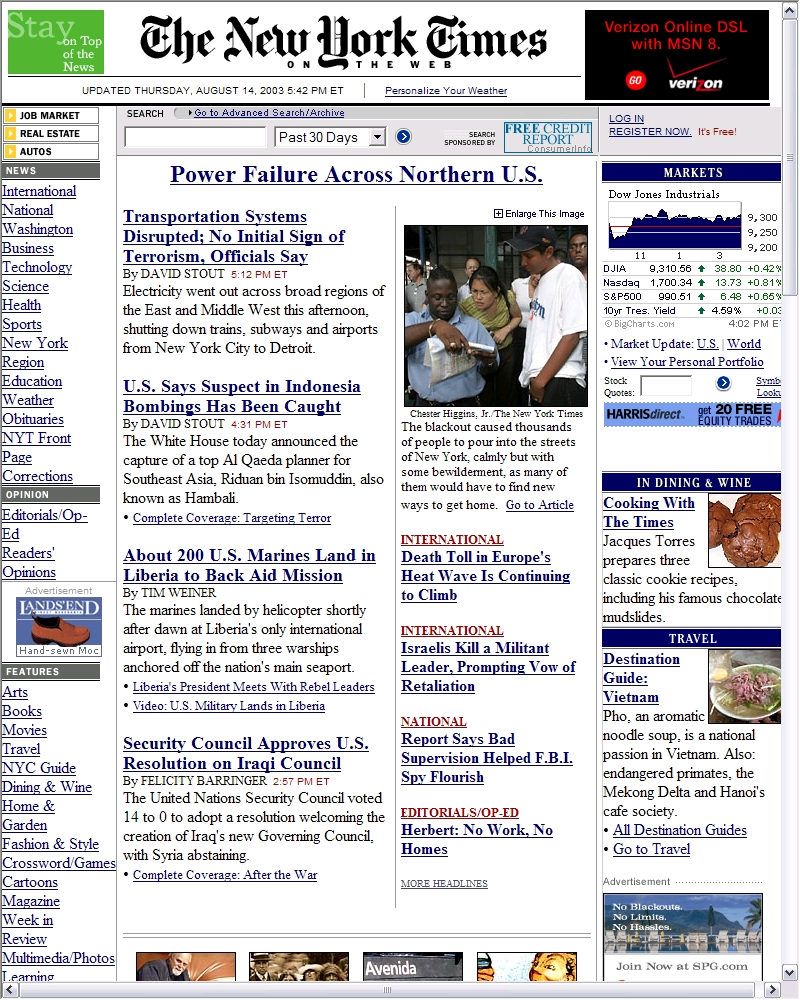 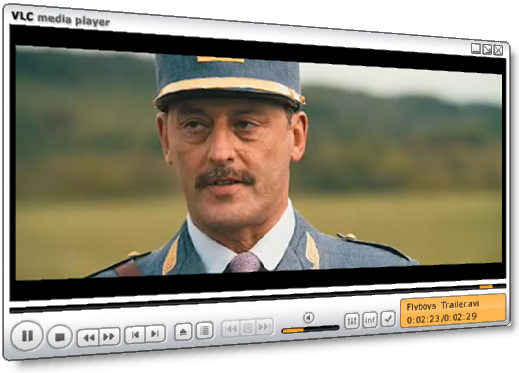 Dedup/archival
Wan Opt
Bittorrent
Network RedundancyElimination Service
✗ Point solutions:
Other links must re-implement specific RE mechanisms
Point solutions:
Little or no benefit in the core
✗ Point solutions: Only benefit system/app attached
Wan Opt
Dedup/archival
ISP HTTP
cache
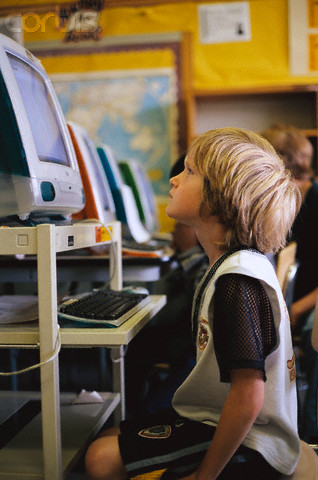 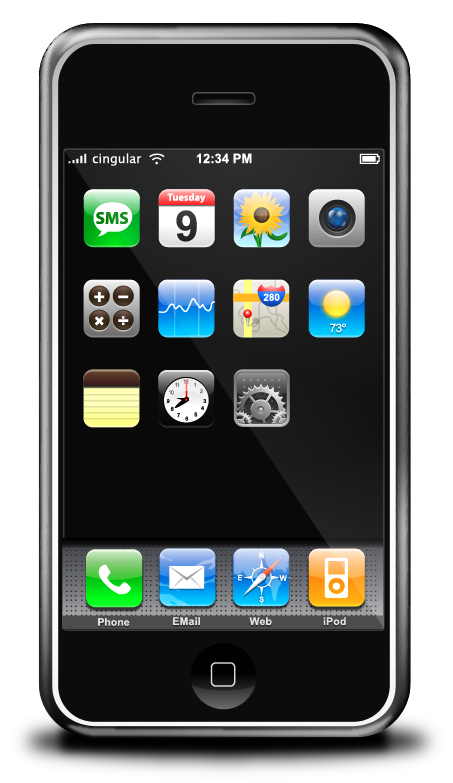 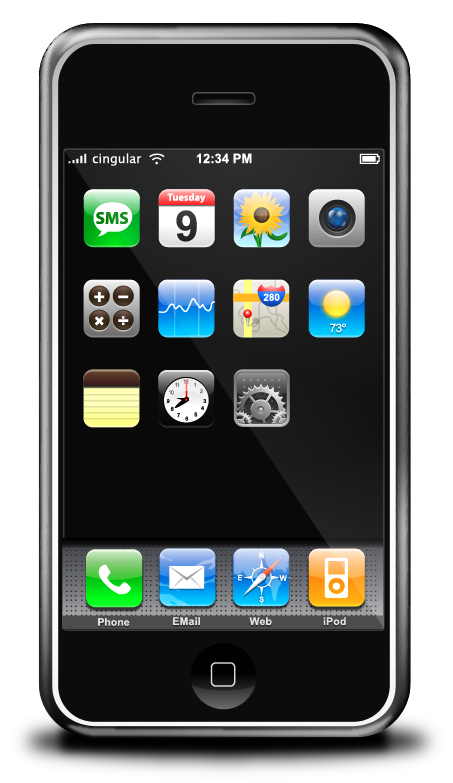 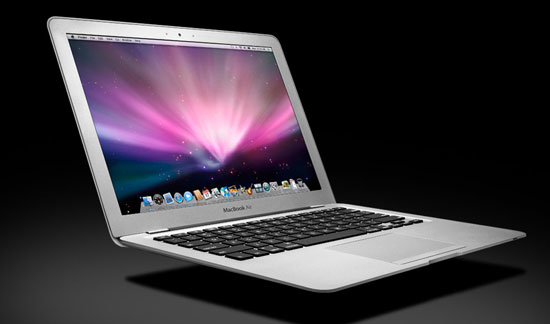 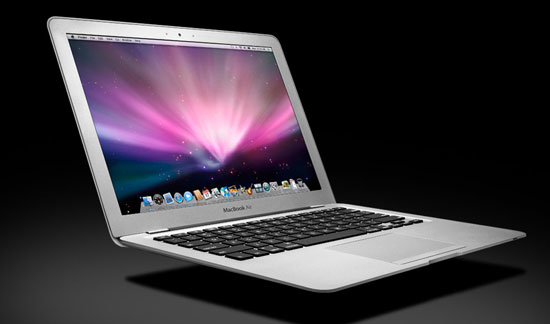 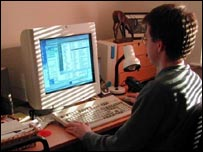 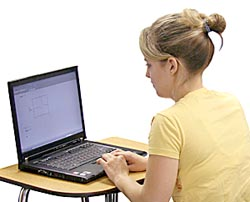 4
[Speaker Notes: The point solutions that exist today are grossly insufficient in addressing the universal need to scale links capacities. …,  don’t extend benefits to other…, such …, also don’t extend benefits to links in the network core…

Thus, we need a more fundamental architectural approach to address the universal need to scale capacities.

In our work, we are exploring what such architectural approaches may be, and their implications

We propose one such architectural approach where RE is supported as a primitive operation inherently within the network so that RE applies uniformly and transparently to all applications, flow, multicast, unicast traffic etc.

Transparent service to scale network capacity and by default should not require end-point changes. End-points function as they do today – network takes care of removing redundancies. Optionally end-points could be changed to better leverage the service or perform other optimizations, but that would be a performance enhancement and something that is not fundamentally required by our architeture.

Should not slow down or otherwise negatively impact applications.]
IP layer RE using router packet caches
Wisconsin
Router upstream removes redundant bytes

Router downstream reconstructs full packet
Packet cache at every router
Apply protocol-indep RE at the packet-level on network links
 IP-layer RE service
Internet2
Leverage rapidly declining storage/memory costs
Berkeley
CMU
5
[Speaker Notes: To elaborate… resulting in a …

The idea leverages the fact that memory and storage costs are falling much more rapidly than bandwdith costs and trades bandwidth for storage.

Our strawman enables RE on network routers. At the level of routers, RE operates on individual packets.

Each router has a cache….

When packets arrive…

Green and red redundant on wisc acc link, just green redundant on other links…

RE will remove these redundant packets.

Benefits to end-networks… 62, other links 32. subsumes the benefits of point deployments, e.g. across the individual access links.

But it brings substantial benefits to network service providers as well.

Enabling packet-level RE at every router means you will have packet cache at every router.  Upstream router, removes redundant bytes from the packet and send the smaller packet on the link. Downstream router, reconstruct the full packet by looking up its packet cache. This way, redundancy elimination is done in hop-by-hop manner.

Let me give you a glimpse of the benefits that universal redundancy elimination can offer. Consider the example that 3 packets are originating from Wisconsin and going to CMU.  Green packets are identical and correspond to same page accessed by two user at CMU. Red packet correspond to different page; Click
So you have redundant green packets on multiple links. Now consider that same pages were also accessed by users from Berkeley. Click, So you have both green and red packets redundant on Wisconsin access link. On other links, only green packet is redundant. Universal RE will remove redundant packets from all links.

Let’s first consider benefits of universal RE on Wisconsin, CMU and Berkeley access links. It benefits wisconsin by reducing load on its access link from 6 to 2, if you ignore counting small packets. You ignore them, since they have very small effect on load on the link. Similarly, it benefits CMU and berkeley by reducing load from 3 to 2. The usage costs also improve correspondingly. thus, universal RE subsumes the benefits of point deployments, for example a pair of boxes at Wisconsin access links, Berkeley access links and CMU access links. 

however, universal RE has other very significant benefits, especially for network providers. The cloud here is the ISP connecting Wisconsin, CMU and berkeley end-networks. There are 8 links being used, on each link there are 2 packets if you ignore counting tiny packets. This gives you total number of 16 packets on ISP links. Click.

If there were no Packet Cache at router, each link would have load of 3 packets. And the total number of packets on ISP links would be 24. Click
Thus by universal redundancy elimination at all routers, total number of packets on ISP links is reduced by 33%.  





 




  6 packets originate from UW. 3 going to CMU and 3 to berkeley]
RE as a network service: Why?
Improved performance everywhere even if partially enabled
Generalizes point deployments and app-specific approaches
Benefits all network end-points, applications, scales capacities universally
Benefits network core
Improved switching capacity, responsiveness to sudden overload
Other application domains: data centers, multi-hop wireless


Architectural benefits
Enables new protocols and apps
Min-entropy routing, RE-aware traffic engineering (intra- and inter-domain)
Anomaly detection, in-network spam filtering
Improves apps: need not worry about using network efficiently
App headers can be verbose  better diagnostics
Controlling duplicate transmission in app-layer multicast is a non-issue
6
[Speaker Notes: Given the was
Qualitatively speaking, universal RE has the following benefits.

Obviously it subsumes or generalizes current point deployments extedning benefits to everyone…

More importantly it brings significant benefits to ISPs….

RE helps ISP switch more traffic per unit capacity in their networks… in turn, helping them cope better with growing demands for broadband capacity…

ISPs would have to upgrade link speeds, but supporting RE can help them postpone the upgrades by a few years…

Plent of incentives for ISPs to deploy…

All these benefits arise by deploying RE on routers and not changing anything else operationally about the network…

However, once you have RE in the network it becomes possible and attractive to redesign protocols to leverage this deployment. From ISPs point of view such design could further enhance the benefits, increasing their incentives…
From end-hosts point of view, their application level performance could improve and even new applications could become possible.

In what follows, I am going to walk you through how ISPs could change their routing protocols to leverage RE, 

An example is how ISPs can leverage this to change routing in their network 

We started to think that what if we re-design the network protocols with redundancy elimination in mind. This could further enhance the benefits of universal redundancy elimination. In this paper, we consider re-designing routing protocol to be redundancy aware.]
Implications example: Performance benefits
Wisconsin
Generalizes pointdeployments
62 packets
Network RE  12 pkts
 (ignoring tiny packets)
Internet2
Benefits the network: improves effective switching capacity
Without RE   18 pkts
33% lower
Berkeley
CMU
32 packets
32 packets
7
[Speaker Notes: Our strawman enables RE on network routers. At the level of routers, RE operates on individual packets.

Each router has a cache….

When packets arrive…

Green and red redundant on wisc acc link, just green redundant on other links…

RE will remove these redundant packets.

Benefits to end-networks… 62, other links 32. subsumes the benefits of point deployments, e.g. across the individual access links.

But it brings substantial benefits to network service providers as well.

Enabling packet-level RE at every router means you will have packet cache at every router.  Upstream router, removes redundant bytes from the packet and send the smaller packet on the link. Downstream router, reconstruct the full packet by looking up its packet cache. This way, redundancy elimination is done in hop-by-hop manner.

Let me give you a glimpse of the benefits that universal redundancy elimination can offer. Consider the example that 3 packets are originating from Wisconsin and going to CMU.  Green packets are identical and correspond to same page accessed by two user at CMU. Red packet correspond to different page; Click
So you have redundant green packets on multiple links. Now consider that same pages were also accessed by users from Berkeley. Click, So you have both green and red packets redundant on Wisconsin access link. On other links, only green packet is redundant. Universal RE will remove redundant packets from all links.

Let’s first consider benefits of universal RE on Wisconsin, CMU and Berkeley access links. It benefits wisconsin by reducing load on its access link from 6 to 2, if you ignore counting small packets. You ignore them, since they have very small effect on load on the link. Similarly, it benefits CMU and berkeley by reducing load from 3 to 2. The usage costs also improve correspondingly. thus, universal RE subsumes the benefits of point deployments, for example a pair of boxes at Wisconsin access links, Berkeley access links and CMU access links. 

however, universal RE has other very significant benefits, especially for network providers. The cloud here is the ISP connecting Wisconsin, CMU and berkeley end-networks. There are 8 links being used, on each link there are 2 packets if you ignore counting tiny packets. This gives you total number of 16 packets on ISP links. Click.

If there were no Packet Cache at router, each link would have load of 3 packets. And the total number of packets on ISP links would be 24. Click
Thus by universal redundancy elimination at all routers, total number of packets on ISP links is reduced by 33%.  





 




  6 packets originate from UW. 3 going to CMU and 3 to berkeley]
Implications example: New protocols
Wisconsin
Minimum-entropy routing
 New, flexible traffic engineering     mechanisms
 Inter-domain protocols
Simple RE  12  pkts
Internet2
Verbose control messages 
 New video adaptation algorithms
 Anomaly detectors
✓ Spam filtering
✓ Content distribution schemes
RE + routing 
10 pkts
Berkeley
CMU
8
[Speaker Notes: Here is an overview of RA routing…

Going back to earlier ISP example, we had total number of 16 packets on ISP links, when we ignore small packets. We observe here that same set of packets are going to CMU and to Berkeley. 

In order to better control load on network links and improve the effective switching capacity, the ISP could do the following…

Construct routes which carry the packets to .. on the same set of links as much as possible before diverging to the respective exits…

If these routes were employed and redundant elimination used in a hop-by-hop manner just like before
So in order to get the maximum benefits of redundancy elimination, we would want these packets to go together as long as possible. ( Click in between ). Now there are 6 ISP links being used, so total packets on ISP links goes down to 12, further 20% benefit. And overall 50 % benefit. Note that, this is despite of the fact that in this case, Wisconsin to CMU path is one hop longer than the shortest path. 

thus, redundancy aware routing further reduces the total network load on ISP links. It also indirectly helps end-to-end transfers by making more bandwidth available to them.


However, in order to use redundancy aware routing, ISP would first have to know that there is similarity between traffic going to CMU and Berkeley in this case. So they have to compute how traffic is exchanged between different border routers and how traffic is shared between different border routers. Then ISP needs to compute the optimal routes given this information. In the next slides, I am going to give more detail of how redundancy-aware routing is done.]
Talk outline
Is there promise today? Empirical study of redundancy in network traffic
Extent, patterns
Implications for network RE

Is an IP-level RE service achievable today? Network-wide RE architecture
Getting RE to work on ISP routers

What next?Summary and future directions
9
Redundancy in network traffic*
*Joint work with: Ashok Anand, Chitra Muthukrishnan (UW-Madison)Ram Ramjee (MSR-India)
10
Empirical study of RE
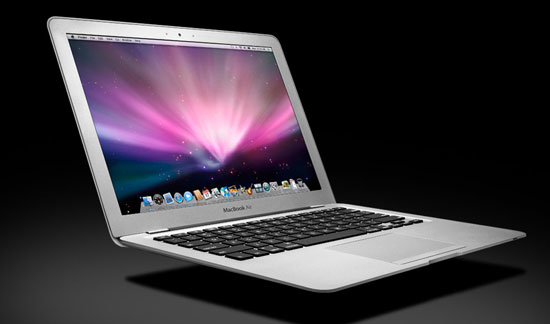 Upstream cache = content table + fingerprint index
RE algorithms
Content-based names (“fingerprints”) for chunks of bytes in payload
Fingerprints computed for content, looked up to identify redundancy
Downstream cache: content table

Questions
How far are existing RE algorithms from optimal? Do better schemes exist?
Fundamental redundancy patterns and implications for packet caches
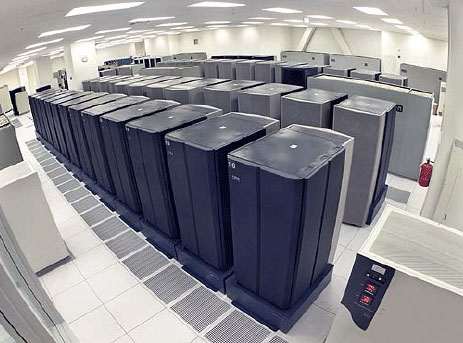 WAN link
Cache
Cache
Enterprise
Data center
11
[Speaker Notes: Requirements from a network for redundancy elimination 

Examine a stream of bytes and remove duplicates, reinsert at a later location.. Do this irrespective of 

Several past systems have tried to eliminate redundant transfers and improve network efficiency

Classicial example are Web caches, which exemplify a set of approaches that work at …are object-level approaches. A cache stores entire objects and tries to serve full objects locally.

But this is passe. The modern approach is to apply techniques which apply at the sub-object or even the packet level. These are also call WAN optimization tech…

Attractive featureof these techniques is that they are protocol independent in nature in the sense that they can remove redundant bytes from transfers irrespective of which applications or the end points involved in the communication…

XXXX

. Broadly, they can be categorized into two approaches. One is object-level caching, where static objects are stored in local cache. As the object is accessed, instead of going to actual site, you serve it from local cache.

In recent years, the other approach being used is Packet-level-Caching. It is more generalized version of object-level caching. There are many WAN optimization products like Riverbed, Peribit, Packateer and others, which use Packet-level caching. 

Let me give you brief overview of how packet-level caching works. Packet-caches are deployed on both end of access link. As packet comes, it is checked against the history of packets earlier sent over the link. If there is a match, instead of sending the full packet, you send the pointer to match and remaining part of packet. This way, smaller packet goes over the link. As the smaller packet reaches the other end of access link, the pointer is looked in the local-cache to give the full packet. So the full packet reaches the user. 

Packet-level caching works better than object-level caching, because it can identify partial content match as well. Earlier studies have shown this as well.]
Analysis approach
Packet traces
11 Enterprises (3 TB)
Small (10-50 IPs)
Medium (50-100 IPs)
Large (100+ IPs)
Protocol composition
HTTP (20-55%), File sharing (25-70%)
University link (1.6 TB)
Large university trace (10K IPs)
Outgoing /24, web server traffic
Protocol composition
Incoming, HTTP 60% 
Outgoing, HTTP 36%
Set-up
Emulate memory-bound (100 MB - 4GB) WAN optimizer
Emulate only redundancy elimination
Compute bandwidth savings as (saved bytes/total bytes)
Includes packet headers in total bytes
Includes overhead of shim headers used for encoding
12
[Speaker Notes: Duration of traces – 2 weeks… 

Packet base 

Spring’s work.. There is shift 
Nature of traffic has changed

I will first describe the data sets we used. 
We collected 3 TB worth packet traces from  access links at 11 enterprises, from small to medium and large ones consisting of more than 100 Ips.  The traces were collected for 2 weeks. We found an interesting phenomena that HTTP traffic is significant but not dominant. A large fraction of traffic is also file sharing traffic, SMB, Net Bios,., varying from 25-70%. This is remarkable shift from earlier measurements in Spring work, when HTTP was dominant. This is due to current efforts towards centralization of servers.
We also monitored trace from our university, worth 1.6 TB  which has more than 10000 Ips, We also separately monitored outgoing traffic from  /24 prefix which hosted  webservers within university. The trace was collected in 2 different periods of 2 days each.  HTTP traffic was dominant in university traces. 

University of wisconsin]
RE algorithms: MODP
Spring et al. [Sigcomm 2000]
Compute fingerprints
Fingerprint table
Packet payload
Packet store
Window(w)
Payload-1
Rabin fingerprinting
Payload-2
Value sampling: sample those fingerprints 
whose value is 0 mod p
Lookup fingerprints in fingerprint table, derive maximal match across packets
[Speaker Notes: Fixed sampling – content dependent sampling – change text

In MODP, we maintain a fingerprint table and a packet store. Fingerprint table consists of fingerprints pointing to packets in Packet store. For each packet, we compute set of fingerprints using rabin fingerprinting.  If all fingerprints are used, the size of the fingerprint table becomes quite large, so sampling is required. If we just divide payload into fixed regions and select fixed location from each region for a fingerprint, a shift in payload data may result in not finding any match . So, we use content dependent value sampling to sample these fingerprints, so even if there is a shift, we can find match.  Basically, sample those fingerprints whose value is 0 mod p, where p is some parameter.  Each fingerprint is looked up in the fingerprint table, If fingerprint already exists, this means there is a match with other packet. This way match is detected. 
- Spring wetherall et al.]
RE algorithms: MAXP
Similar to MODP
More robust selection criteria
MODP
MAXP
Sample those fingerprints whose value is 0 mod p
Choose fingerprints that are local maxima for p-byte region
No fingerprint to represent the shaded region
Gives uniform selection of fingerprints
14
[Speaker Notes: MAXP is similar to MODP, only differ in how we sample fingerprints.  In case of  MODP, there may not be any fingerprint who represent a region in packet payload due to random sampling. In order to avoid this, MAXP ensures that one fingerprint is selected in every fixed region. Those fingerprints are chosen who are local maxima for p bytes region. So it is still content dependent sampling, but it gives uniform selection of fingerprints. 

Classical approach
Explain  maxp – how it is different from 
How difference
Compare]
Comparison of RE algorithms
(Store all FPs in a Bloom filter)
Trace is 68% redundant!
MAXP outperforms MODP by 5-10% in most cases
Uniform sampling approach of MAXP
MODP loses due to non uniform clustering of fingerprints
15
[Speaker Notes: - Quantitatively – say the overhead.. Indexing overhead is approximately 10 times

On the x-axis, we have fingerprint sampling period p – which determines that every p bytes on average we select one fingerprint. On y-axis we have bandwidth savings. First, we consider p to be 128. the gap between optimal and MAXP or MODP is 40%. However as we reduce p to 32 , the gap narrows because we are able to find smaller matches. However, there is a gap between MAXP and MODP, because MODP missed some matches while MAXP could find them due to uniform sampling approach. Thus, we have new RE algorithm which performs better than classical MODP.  At p =4, the gap between MAXP and optimal is less than 10%, however this is not a good operating point, as at p=4, the indexing overhead is very high and approximately 10 times the size of cache. So, we use p = 32 which gives reasonable savings with reasonable overhead, and use them for rest of the results .]
Comparison of RE algorithms
GZIP offers 3-15% benefit
(10ms buffering) -> GZIP better by 5%
MAXP significantly outperforms GZIP,  offers 15-60%  bandwidth savings
MAXP -> (10 ms) -> GZIP better by up to 8%
16
[Speaker Notes: Now we compare different RE algorithms across enterprises and university, on the x-axis, we have different enterprises, university /24 and university-outgoing. On the y-axis, we have bandwidth savings. 

First we observe that GZIP offers 3-15% benefit.  With buffering packets for the time window of 10 ms, and then applying GZIP, we find that the benefits increases up to 5%.  

Next, we observe that MAXP significantly outperforms GZIP. It offers 15-60% across enterprises and university, and thus these results indicate the superiority of MAXP. 

We further observe that we can combine RE algorithms to get better performance. We use MAXP, and then buffer compressed packets for time window of 10 ms, and then apply GZIP. By doing this, we find that the benefits are further enhanced up to 8%. So we can use combination of RE algorithms to enhance the benefit.

Don’t use any history
Maxp uses more history
How the benefits increase
History is definitely helping

Change the labels
10ms timewindow

MAXP-> buffer 10ms ->  GZIP

GZIP + MAXP
We consider another variant of GZIP, where we buffer up to 10ms and then do GZIP, 10ms We selcted 10ms , so that hopefully that would not effect user performance. We find that..

15-60%

Cache size
Explain more, what do you mean by gzip + 10ms buffering
Think about it 

Can we consider the approach which combines the both

We can use combination of RE algorithms to enhance the benefits]
Zipf-like distribution for chunk matches
Unique chunk matches  sorted by their hit counts
Zip-fian distribution, slope = -0.97
Popular chunks are content fragments < 150B in size
80% of savings come from 20% of chunks
Need to index 80% of chunks for remaining 20% of savings
Small cache size should capture most benefits?
17
[Speaker Notes: We find the unique chunk matches, and sort them by their hit counts to get the chunk ranking. On x-axis, we have chunk ranking and on y-axis, we have chunk hits. This graph is in log- scale and the straight line confirms the zipfian distribution. This graph is for a large enterprise trace, while similar results also hold true for traces from other vantage points as well. Thus, we find zipf-like distribution for chunk matches. this is similar to what was observed for popular web pages. but the real question is how much do the popular hits contribute to savings


Chunk ranking – sorted by their counts. 

Size of chunk is small]
Cache size
Small caches can provide significant savings
Diminishing returns for increasing cache size after 250 MB
Build packet caches today using DRAM on routers
18
Empirical study: Summary
Significant redundancy in network traffic

Careful selection of content fingerprints necessary

Zipf distribution of content popularity; small matches important

Relatively small caches sufficient
19
SmartRE:Effective router-level RE*
*Joint work with Ashok Anand (UW-Madison) and Vyas Sekar (CMU)
20
Realizing RE as a network service
Building blocks to realize network RE service?

Goal: optimal performance, or, maximal reduction in traffic footprint

Leverage all possible RE (e.g., inter-path)
Leverage resources optimally
Cache capacity: finite memory (DRAM) on routers
Processing constraints: enc/dec are memory-access limited – can only run at a certain maximum speed
21
[Speaker Notes: the key issues then are: RE performance -- how many "byte-hops" can you save and
what patterns of redundancy can you exploit? the packet caches on routers
have capacity constraints due to budgets on how much dram you can provision
and the RE devices have processing constraints for encoding/decoding especially
limited by the memory access throughput.]
Hop-by-hop RE revisited
Limited throughput:
	Encoding: ~15 mem. accesses ~2.5 Gbps (@ 50ns DRAM)
	Decoding: ~3-4 accesses > 10 Gbps (@ 50ns DRAM)
Decode
Encode
Decode
Decode
Encode
Encode
Encode
Decode
Same packet
cached many times
Same packet
encoded and decoded many times
Decode
Encode
22
[Speaker Notes: . in sigcomm last year,  ashok and others presented an idea to
 ideally leverage RE.  the basic idea was to repeat this encoding/decoding  in a hop-by-hop
fashion, i.e., on each link in the network.
 
 but this  hop-by-hop extension is quite inefficient
for example, it uses the caceh at the nodes inefficiently, the same packet
is cached multiple times along an endtoendpath. second, it has low
throughput because it is restricted by the encoder throughput. bioth enc/dec
are bottlenecked by memory accesses, encoding more than decoding. because
this happens on each link, enc thruput is the bottleneck for RE.]
RE at the network edge
Cannot
leverage
Inter-path RE
Decode
Encode
Can
leverage
Intra-path RE
Decode
Encode
23
[Speaker Notes: the first option you can think of is doing encoding/decoding only at the edhe
of the network. how does it fare .. its good for cache capacity/processing
constraints since it happens only at the edge and each pkt needs to be cached
only once at the edge.  however, it may not be able to give good performance.
 specifically, it can leverage intra-path re, but cannot leverage any inter-path
RE!]
SmartRE: Motivating question
How can we practically leverage the benefits of network-wide RE optimally?
24
[Speaker Notes: we see that the current proposals dont really meet all the issues
we;ve raised so far. either the promised benefits are sort of
idealistic since it does not take into acct any resource constraitns and
assumes enc/dec can happen at linerates or the performance is simply
not good enough. the motivating question for our work is
 if we can achieve these optimal benefits of network-wide RE in
practice!]
SmartRE: Key ideas
Don’t look at one-link-at-a-time – Treat RE as a network-wide problem
Processing Constraints:Encode @ Ingress, Decode@ Interior/Egress; Decode can occur multiple hopsafter encoder
Cache Constraints:Routers coordinate caching; Each packet is cached only once
downstream
High Performance: 
Network-Wide Optimization; Account for traffic, routing, 
constraints etc.
25
[Speaker Notes: our high-level design philosophy is to look beyond this link-local
 view of RE and treat this instead as a netowkr-wide problem in the context
of a single isp. this then translates into three ideas. first,
to get memory efficiency, we ensure that the routers on a path
coordinate caching responsibilities and each packet is cached at most once
on a path. second, to ensure throughput efficiency, we decouple encoding/decoding.
in particular, we want the expensive encoding operation to occur
only once and then let decoding occur multiple hops downstream from the encoder.
third,  we make the system resource aware and explicitly take into account
the constraints/traffic patterns and so on. that in a nutshell is smartre,
an architecture for coordinated network-wide re.]
Cache constraints
Packet arrivals: 
A, B, A,B
Ingress can store 2pkts
Interior can store 1pkt
After 2nd pkt
After  4th pkt
Total RE savings in network footprint?
Can we do better than this?
B
A
B
A,B
B,A
A,B
B
A
B
2 * 1 = 2
RE on first link
No RE on interior
26
[Speaker Notes: lets now take a simple example to see how cache constraints limit RE perf.
consider the simple dumbell topology we've been looking at all along.
 suppose we have the packet sequence abab
flowing through the top path. assume that each interior RE device can store
one packet and the ingress can store 2 pkts. if we did this hop-by-hop
 solution, each node stored pkts and evicted them. then the total footprint
reduction in terms of bytehops is 2 * 1: we save only one hop on the ingress
link for the second occurrence of A/B.  can we do better than this?]
Coordinated caching
Packet arrivals: 
A, B, A,B
Ingress can store 2pkts
Interior can store 1pkt
After 2nd pkt
Total RE savings in network footprint?
After 4th pkt
B
B
B
A,B
A,B
A,B
A
A
A
1 * 2 + 1 * 3 = 5
RE for pkt A
Save 2 hops
RE for pkt B
Save 3 hops
27
[Speaker Notes: consider an alternative "coordinated" appraoch where the
interior nodes are coordinated -- one of them stores A other stores B.
 then we can reduce the total footprint by 5 bytehops (2 for A, 3 for B)]
Processing constraints
Note that even though decoders can do more work, they are limited by encoders
4 Mem Ops for Enc
2 Mem Ops for Dec
20 Mem Ops
5Dec/s
5 Enc/s
Enc
Dec
5 Enc/s
5 Dec/s
5Dec/s
5 Enc/s
Enc
Dec
Dec
Enc
5 Enc/s
Enc
5 Dec/s
5 Enc/s
Dec
Dec
5 Dec/s
Can we do better than this?
Enc
Total RE savings in network footprint?
5 * 5 = 25 units/s
28
[Speaker Notes: similarly, lets look at how the processing constraints limit RE performance.
consider the same dumbell topology. recall that processing thruput is l;imited
by the number of memory operations per second. suppose enc takes 4 and dec takes
2 memops -- in general, encoding is more expensive than decoding.
 suppose  all nodes have a thruput of 20 mem operations for second
 then this means that we can do 5enc on each link.
 now notice that even though we can do more
decoding, the throughput on each RE is encoding limited.
 the total savings then is 20 units (i.e.. byte hops per
second). again, we ask if we can do better than this?]
Coordinating processing
4 Mem Ops for Enc
2 Mem Ops for Dec
Many nodes are idle. Still does better!
Good for partial deployment also
20 Mem Ops
10 Dec/s
5 Enc/s
5 Dec/s
5 Dec/s
5 Enc/s
Total RE savings in network footprint?
5 Enc/s
10*3 + 5*2 = 40 units/s
Dec @ edge
Dec @ core
29
[Speaker Notes: consider now a smarter  approach, where enc happens at the ingress, but
decoding happens inside the network. the total savings in this case is 30
units/sec -- 10 enc/10 dec with 3 hops per enc/dec. in fact we can let the
first two interior nodes be idle and still get better performance than the
hop-by-hop approch!  as an aside, this also means  that we can get good
performance with partial deployment !]
SmartRE system
“Encoding Configs” 
To Ingresses
“Decoding Configs” 
To Interiors
Network-Wide Optimization
30
[Speaker Notes: . just to give you an overview .. we have a network-wide
optimization framework running at the isp's operations center. this
generates the configs for the diferent RE devices. it send the "encoding
configs" to the ingresses. and also "Decoding configs" to the interior nodes.]
Ingress/Encoder Algorithm
Encoding
Config
Check if this needs to be cached
Identify Candidate Packets to Encode 
i.e., cached along path of new packet
MAXP/MODP to find maximal compressible regions
Shim carriesInfo(matched pkt)
MatchRegionSpec
Send compressed packet
31
Content store
[Speaker Notes: lets look at what happens at an ingress node .. as a packet arrives, the
ingress  checks its config if this packet needs to be cached. as a second
packet arrives, encoder gets candidate packets, those that will be available on
the path of the new packet so that the encoding can  be sucessfully decodable
downstream. if yes, then it compresses the packet using efficient techniques
from prior work, compresses it and also adds a shim header to indicate the
matched packet and overlap region. it then forwards this compressed packet]
Interior/Decoder Algorithm
Decoding
Config
Reconstruct compressed 
regions
Check if this needs to be cached
Shim carriesInfo(matched pkt)
MatchRegionSpec
Send uncompressed packet
32
Content store
[Speaker Notes: the decoder is significantly simpler. as before it checks if it needs
to be caching a particular packet. when an encoded packet arrives, it checks
the shim header to see if it has the reference packet. if yes, then it
reconstructs the compressed regions using its cached packet and then
forwards the uncomressed packet.]
Coordinating caching
33
Non-overlapping hash-ranges per-path avoids redundant caching!
(from cSamp,  NSDI 08)
[0.1,0.4]
[0.7,0.9]
[0.1,0.3]
[0.1,0.4]
[0,0.1]
[0.7,0.9]
[0,0.3]
Hash (pkt.header)
Get path info for pkt
Cache if hash in range for path
Hash (pkt.header)
Cache if hash in range
33
[Speaker Notes: for coordination, we use an idea from csamp which appeared in nsdi08. the
basic idea is to assign caching responsobilities as "non overlapping hash
ranges across a path". consider the red path. the caching resp for the interior
routers is a hash range and the caching resp for the ingress is the union of
the interior's assignments. what this means is that as each packet arrives, the
router computes the hash of the packet header and caches the packet if the hash
is in the hash range specified in its config.  this solves the coordination
problem for a single path. to move to multiple paths. e.g., add in the ranges
for the black path. we just ensure that the assignments are per-path and non
overlapping per-path. so in this case , u compute the hash, get the pathinfo
and cache if the hash falls in the range for the specific path.]
Network-wide optimization
Objective:
Max. footprint reduction or any network objective (e.g., TE)?
Inputs
Traffic Patterns
Traffic Matrix
Redundancy Profile
(intra + inter)
Linear
Program
Output
Encoding manifests
Decoding manifests
Network-wide 
optimization
Topology 
Routing Matrix 
Topology Map
Path,  HashRange
Router constraints 
Processing (MemAccesses)
Cache Size
34
[Speaker Notes: the inputs to the optimization framework are three things: traffic info,
topology info, and device constraints. the network operator
 also specifies a network-wide objective -- e.g., total footprint reduction
but can also give any other goal for meeting TE goals. given these, we
can formulate the problem as a linear program and obtain the
encoding and decoding configs (i.e., what should each node cache) -- recall
that these caching configs are specified as hash ranges per path.]
Cache consistency
What if   traffic surge on red path causes packets on black path to be evicted?
[0.1,0.4]
[07,0.9]
[0.1,0.3]
[0.1,0.4]
[0,0.1]
[0.7,0.9]
[0,0.3]
Create “logical buckets”
for every path-interior pair; 
Evict only within buckets
35
[Speaker Notes: to see why cosnistency is a big deal, consider the following scneario, if t
the traffic on the red path suddenly increases a lot and causes cached
packets from the black path to be evicted. the ingress for the black path
does not know this and may continue to encode pkts. since the packets have
been evicted they cannot be decoded and have to be droppped! this is clearly
 an issue. how do we solve it .. turns out there is a simple and lightweight
idea -- create logical buckets per hash range and isolate evictions/traffic
spikes within each bucket! as long as both ingress and interior nodes run
the same eviction algorithm, they will see consistent caches!]
Valid encodings
Candidate packets must be available on this
path
Always safe to encode w.r.tcached pkts on 
same path
P1
[0.5,0.7]
New
Cached
[0,0.2]
[0.2,0.5]
[0,0.7]
[0,0.1]
[0.1,0.4]
[0,0.6]
If cached in routers common to P1 and P2 i.e., Hash ε [0,0.4]
Cached
[0.4,0.6]
P2
36
[Speaker Notes: lets revisit this issue of "valid" encodings .. consider 2 packets on the
same red path. now its always safe to encode a red packet w.r.t a red packet
since we can gaurantee that there will be some rouyter downstream that has
this reference packet in its cache (assuming its consistent using the previous
idea). now consider encoding the new packet w.r.t a black cached packet i.e.
sthg that went on the black path. now notice that since the paths diverge
not all encodings  are valid. specifically, encodings are valid only if this
cached packet lies on the intersection on p1 and p2. i.e., if its
hash falls within one of the common routers.]
Traffic
Redundancy Profile
Routing
Device Constraints
@ NOC/central controller
Network-Wide Optimization
“Encoding Configs” 
To Ingresses
“Decoding Configs” 
To Interiors
Candidate packets must be available on new packet’s path
[0.1,0.4]
[07,0.9]
[0.1,0.3]
Cache Consistency:Create “logical buckets”
For every path-interior pair 
Evict only within buckets
[0.1,0.4]
[0,0.1]
[0,0.3]
[0.7,0.9]
Non-overlapping hash-ranges per-path to avoid redundant caching
37
[Speaker Notes: lets now put all these pices together. there is an optimization process
at the NOC that computes optimal cache configs for hte routers based on
the traffic/routing/redundancy patterns. the configs essentialy specially
caching responsibilities in terms of non overlaapping hash ranges per path
to coordiante the caches. to ensure consistency, the ingresses/interior nodes
create logical buckets per hash range per pat and ensure evictions are localized
effects within each bucket. finally, the ingresses encode packets w.r.t
candidate packet that are known to be available on the path of a new packet.
interior routers decode the encodings.]
Results: Performance benchmarks
Encoding:2.2Gbps
(w/o clickoverhead)
Encoders  OC48; Decoders  OC192; Amenable to partial deploymentFor faster links:
Fraction of traffic left unprocessed, to be acted on by other encoders/decoders  not optimal
38
Network-wide benefits (ISPs)
Setup: Real traces from U. Wisc
Emulated over tier-1 ISP topologies
Processing constraints  MemOps & DRAM speed
2GB cache per RE device
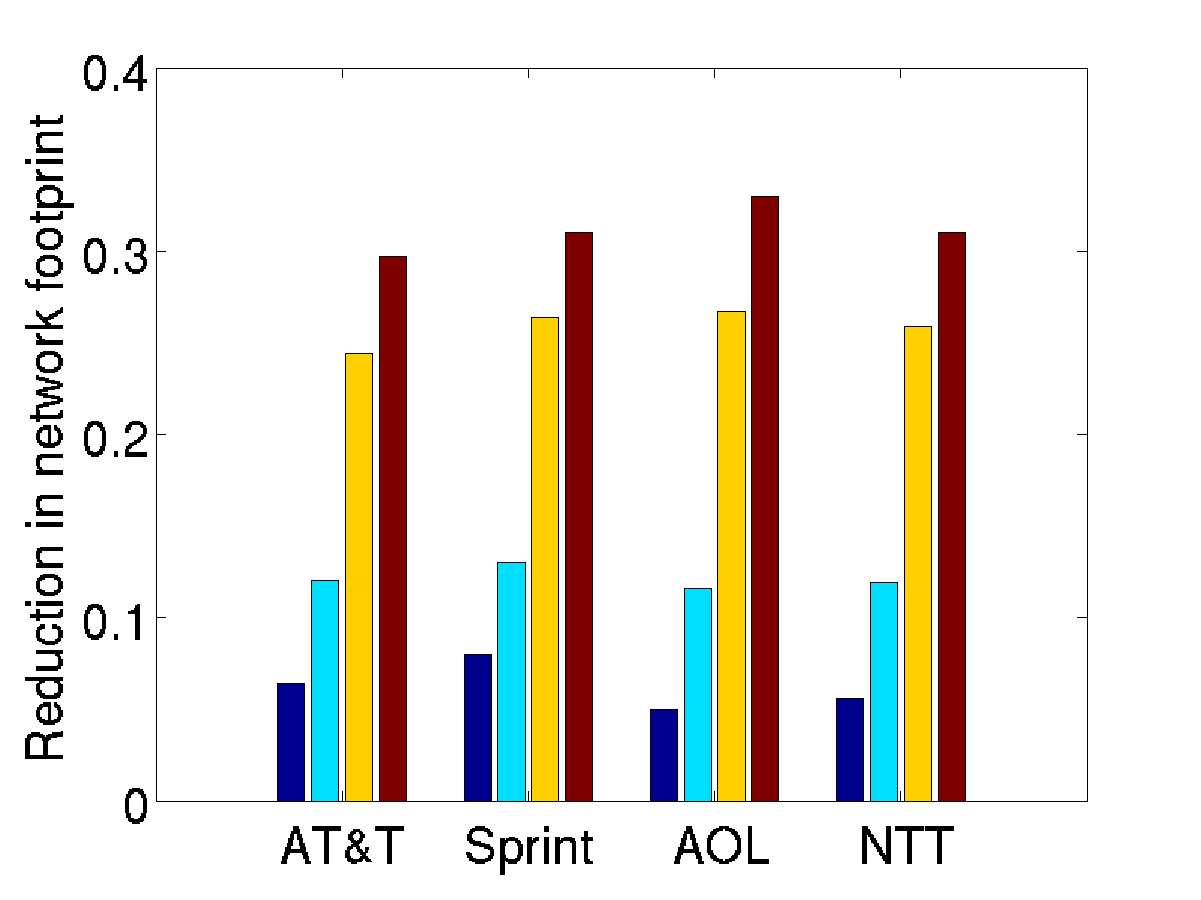 SmartRE is 4-5X better than the hop-by-hop approach
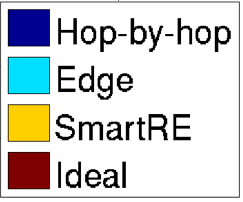 SmartRE gets 80-90% of ideal unconstrained RE
Results consistent across redundancy profiles, on synthetic traces
39
SmartRE: Other results
Can we benefit even with partial deployment?
 Even simple strategies work pretty well!
What if redundancy profiles change over time? 
Some “dominant” patterns which are stable (for ISPs)
Get good performance even with dated configs
40
Summary and future directions
RE service to scale link capacities everywhere

Architectural niceties and performance benefits

Substantial redundancy in traffic; High speed router RE seems feasible

Future directions
End-host participation
Role of different memory technologies – DRAM, flash and PCM
Role of RE (+ OpenFlow) in energy management 
TCP interactions with RE
41
Architectural implications: Enhancement to routing
42
Network RE: Impact on routing
RE-aware optimization
E.g.: minimize network-wide “traffic footprint”
Traffic footprint on a link = latency * unique bytes on link
Min entropy routing
Or, control utilization of expensive cross-country links
Or, route all redundant traffic on low-capacity links
Network Operations Center
Redundancyprofile
TM + Policy
Redundancy Profile
RE-aware routes
R4
I1
R2
R3
ISP
43
[Speaker Notes: Each border router sends redundancy-profile to the centralized routing platform.

The centralized platform computes routes. Again, over here there could be several smart algorithms that could be used, we use a simple heurstic where we formulate the route computation as a linear program. 

Objective is to compute routes which minimine the aggregate network-wide utilization and thereby improve the effective amount of traffic that the ISP can carry per unit bandwidth

More pecisely, the objective is the sum of traffic footprint on all links, where TF on each link is…

Unique content carried on link when redundancy-aware routes are used and RE applied across each hop

Take this, sum across all links, and objective is to compute routes which minimize sum.

The objctive is to minize what we call…. Trafic footprint on each link is … this essneitally counts how much the link is utilization when traffic is routed along the link and RE employed…. We use latency becau

The problem is formulated as linear program. The objective here is to minimize the total traffic footprint on ISP links. The total traffic footprint on each link is basically the latency of link times total unique content carried by the link. Note that we consider unique content instead of total content, since redundancy elimination would have removed duplicate content. We consider latency of link, as long latency would mean that the packet occupy network resource for longer time. This traffic footprint metric represents aggregate network resource consumption, and our objective is to minimize the aggregate network resource consumption.

The intuition here is to compute narrow and deep trees which aggregate redundant traffic as much as possible to get the maximum advantage of redundancy elimination.

We also allow some room for errors in the calculation to make sure that link capacities are absolutely not overwhelmed.]
Network-wide utilization
Routed enterprise trace over Sprint topology (AS1239)
Average redundancy is 50%
1GB cache per router
Each point  reduction in network utilization with traffic entering at a given city
RE: 12-35% reduction
RE + Routing: 20-45%
Effectiveness depends on topology and redundancy profile
20-45%
12-35%
44
[Speaker Notes: Brief glimpse…

Sprint network topology and the Web server trace…

50% redundant… 

Enters at one, exits on the basis of destination addresses…

Compute total network wide utilization, or our …

Total network footprint represents the aggregate network resource consumption, so we use that to evaluate our algorithm and shortest path with Redundancy elimination, We have used ATT topology, and have 2GB cache per router. The high volume trace had 50% redundancy using 2GB cache. 50% redundancy means that 50% of the trace have unique content, and rest of trace have their copies. 2GB cache just represent storing 20-30s worth packets. 

We assume traffic to enter each border router and compute total network footprint for it, We plot CDF of reduction in network footprint across border routers of ATT


The variation of RA and SP-RE depends on topology as well. For example if a border router is directly connect to most of other border routers, RA and SP-RE would have similar benefit. It also depends on how much traffic is replicated across border routers. ( Diagram to explain ?? )]
Responsiveness to flash crowds
Volume increases at one of the border routers
Redundancy: 20%  50%
Inter-OD redundancy: 0.5  0.75
Stale routes used
RE, RE + Routing absorb sudden changes
Staleness has little impact
45
[Speaker Notes: Network-wide utilization… static, long metric metric to optimization. Also effective to accommodate short term demand spikes.

Flash Crowd Simulation Why ? ISPs care about traffic engineering for cases like Flash Crowd, where volume increases suddenly. Currently used techniques are ineffective at responding to flash crowd situations.]
End-hosts
Network RE has limitations
Does not extend benefits into end-hosts
Crucial for last hop links such as cellular, wireless links
Energy savings, along with bandwidth and latency 
Network-RE useless with encrypted traffic

Some participation from end-hosts necessary
End-to-end RE (can be IP or higher-layer)

Challenges and issues
Compression/decompression overhead on constrained end-points
Co-existence with network-RE: end-hosts signaling what network should/should not store?
46
Toward universal RE
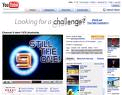 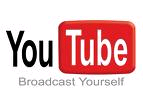 Universal need to scale capacities?
Multiple point solutions for RE today
RE: A primitive operation supported inherently in the network

 Applies to all links, flows, communication models

 Transparent network service;  optional end-point participation

 Why?

 How?
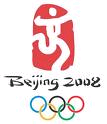 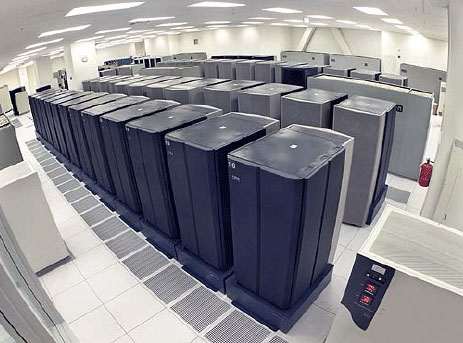 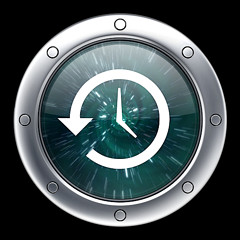 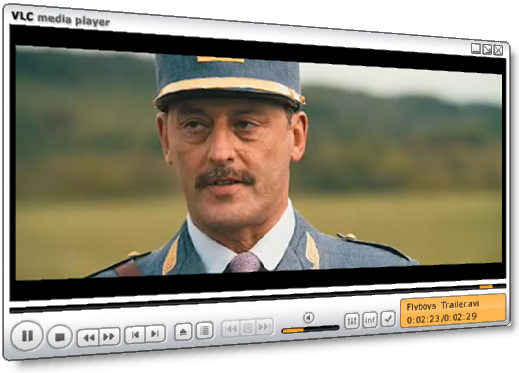 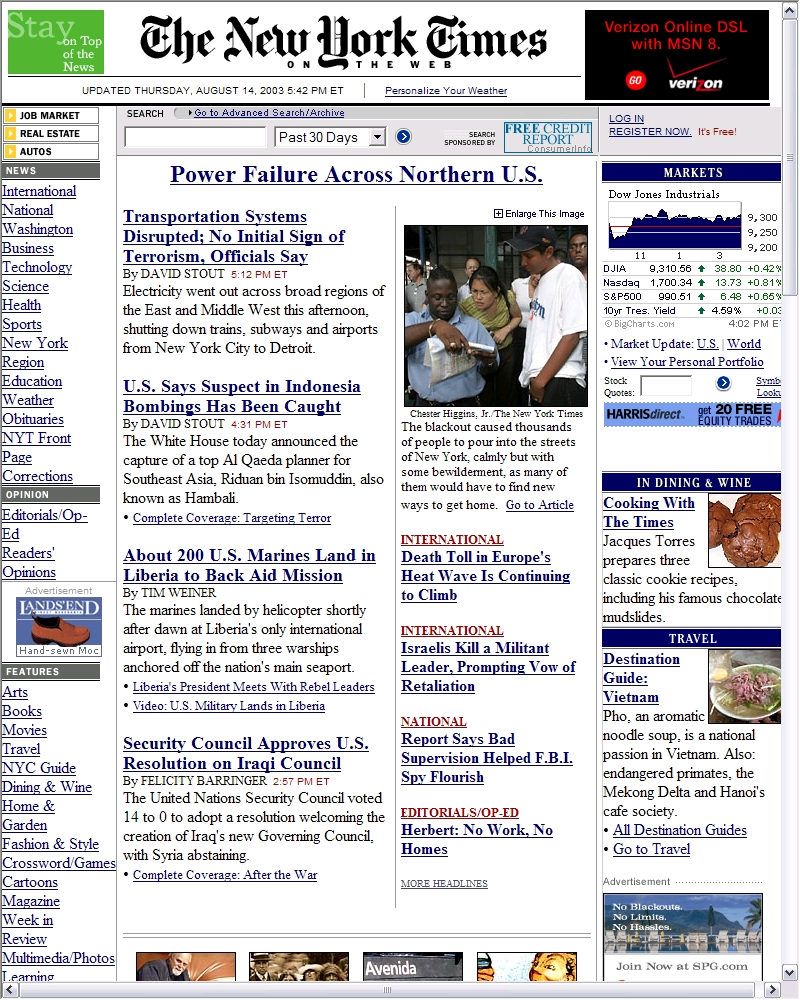 Wan Opt
Dedup/archival
Network RedundancyElimination Service
Multicast
✗ Point solutions:
Other links must re-implement specific RE mechanisms
✗ Point solutions:
No benefits in the core
✗ Point solutions: Only benefit system/app attached
Wan Opt
Dedup/archival
ISP HTTP
cache
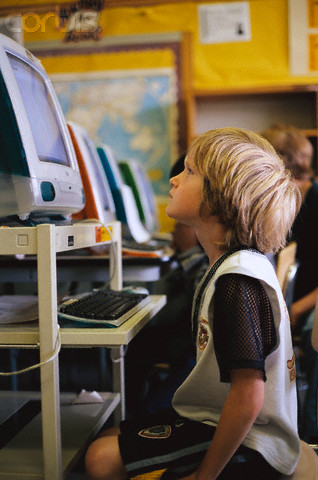 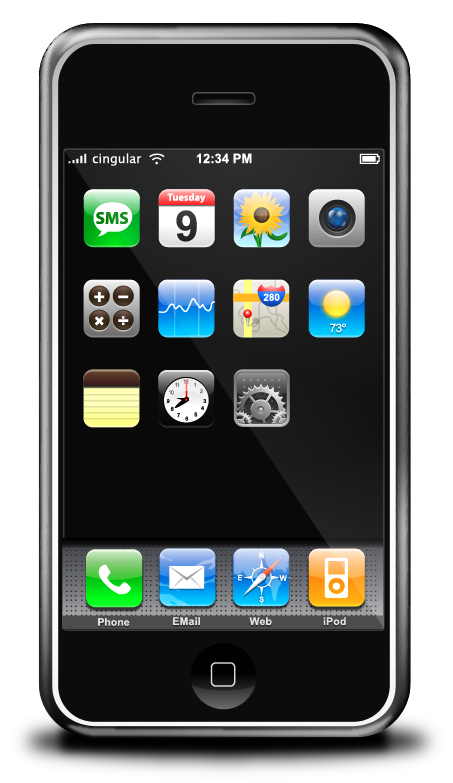 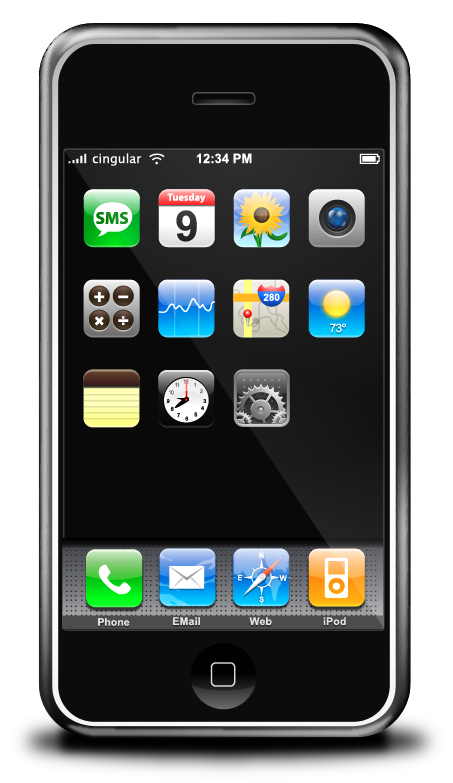 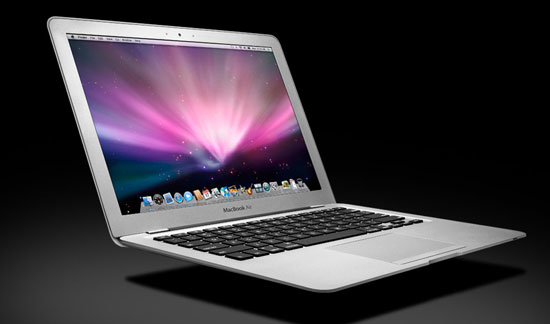 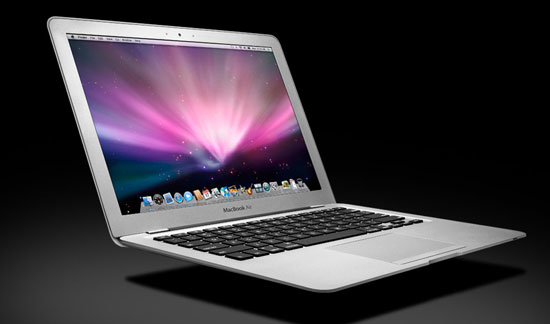 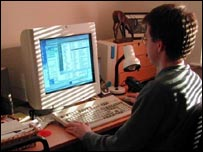 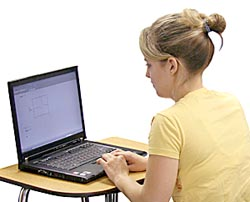 47
[Speaker Notes: The central question that drives our work is how do we address the universal need to scale link capacities with growing traffic volumes. Today, the answer is to employ a variety of solutions in a piece-meal fashion in point-deployments. E.g..

Such point deployments not helpful in meeting the challenge.]
Traffic growth: Sustaining network performance
48
Other svcs(backup)
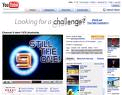 Data centers
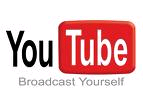 Network traffic growing rapidly
Annual growth: Enterprise (50%), backbone (45%), mobile settings (125%)
Strain on installed capacity: sustain network performance?
Core, enterprise/data center, last hop wireless links
A key idea: leverage duplication
Popular objects, partial content matches, file backups, application headers,…
Identify, remove data redundancies
Video
Web content
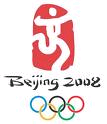 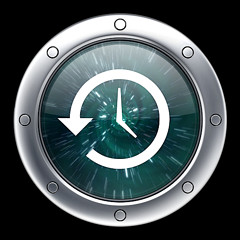 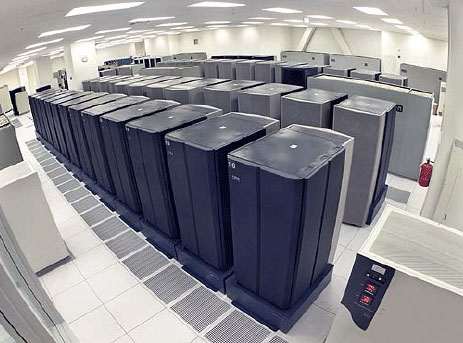 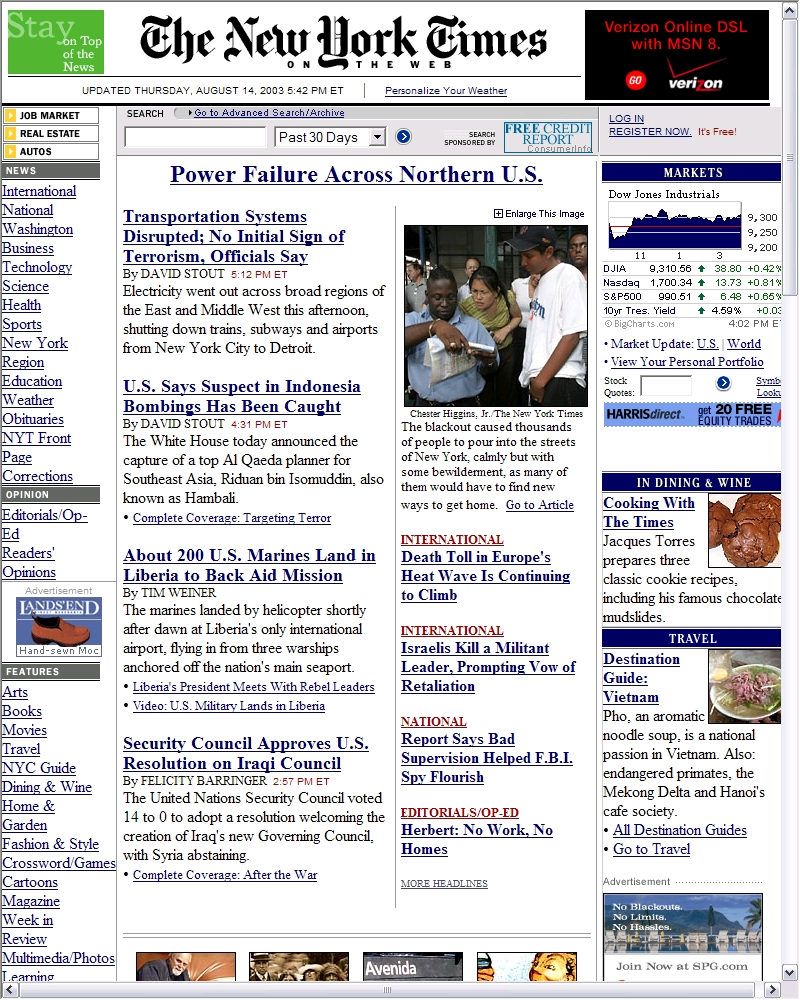 ISPs
Enterprises
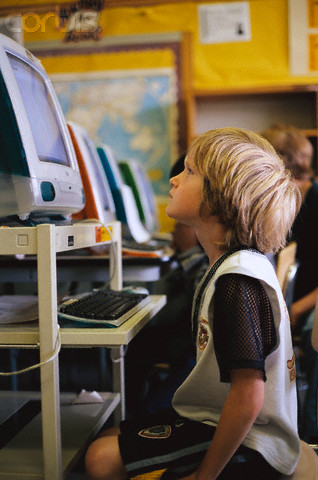 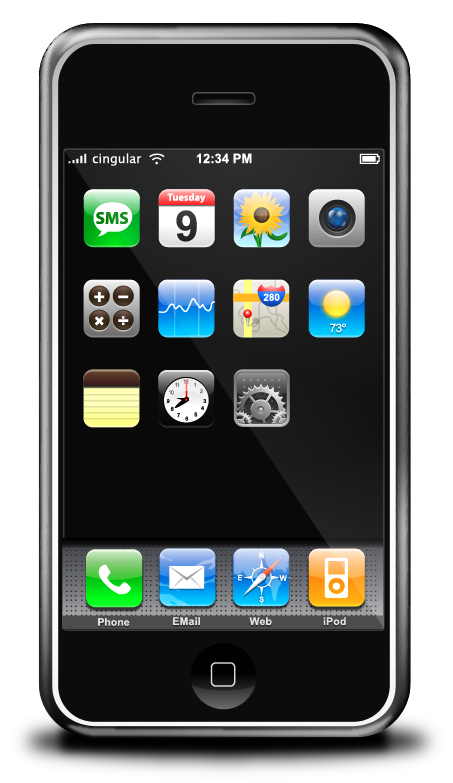 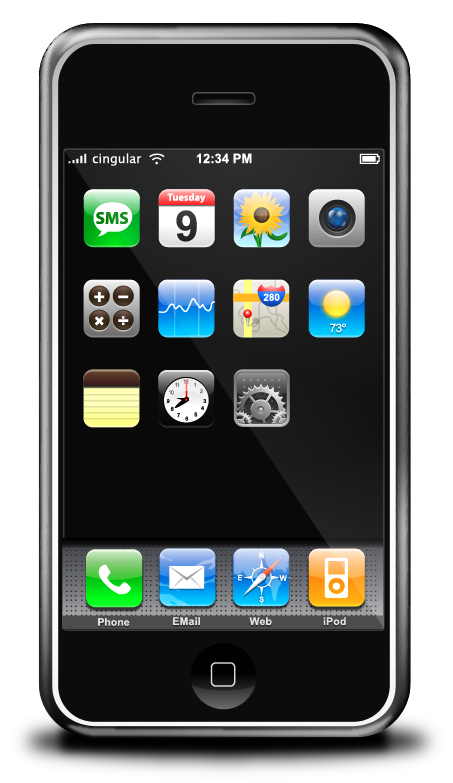 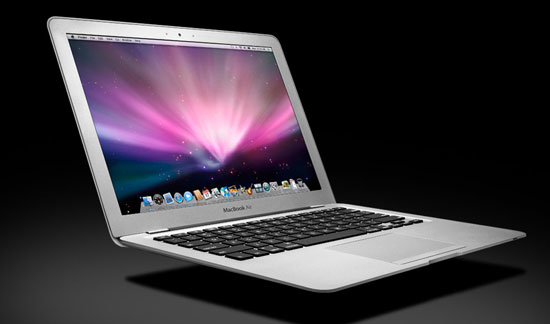 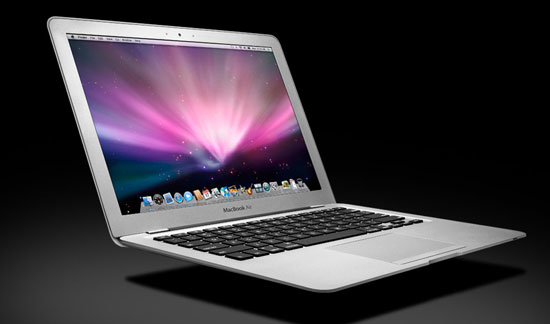 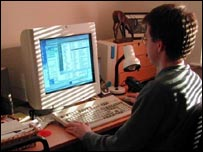 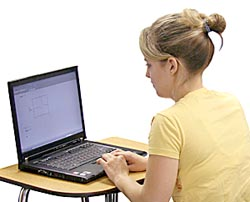 Mobile users
Home users
[Speaker Notes: No disputing the fact that… We all know that today’s internet carry lot of redundant traffic. 

Some content is a lot more porpular, similar nterests, habitual access…

For instance many of use visit nytimes ove… or users may want to watch live streaming video some popular event, or  users may download the same object from a remote compute using some peer to peer protocol…

Whatever be the specific situation or application you use, the consequence is that … may be at fine time scales or far enough apart in time

Duplication of content due to… in this example… also arise due to content matching partially,.. App headers etc.

Consider this example where a user is browsing CNN page at time T
Another user is browsing same CNN page at different time. So we have similar content traversing same set of links.

There are other reasons of redundancy in internet, like some parts of two different pages are same (like in case of page banners ), or same   application-specific headers are used.]
Toward universal RE
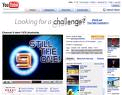 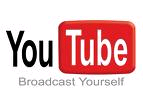 Ad hoc point deployments for RE at network edge
Architectural support to address universal need to scale capacities? Implications?
RE: A primitive operation supported inherently in the network

 Applies to all links, flows (long/short), apps, unicast/multicast

 Transparent network service;  optional end-point participation

 App, end-to-end, link performance should only improve

 How? Implications?
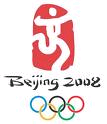 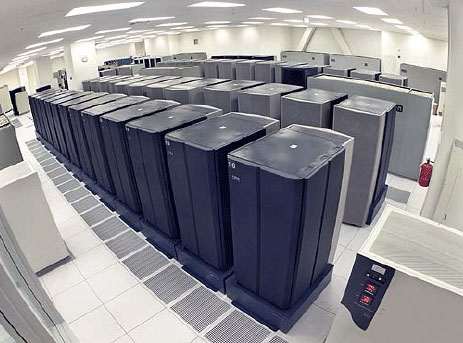 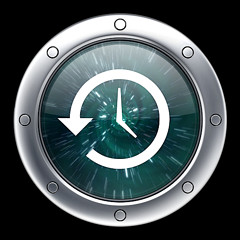 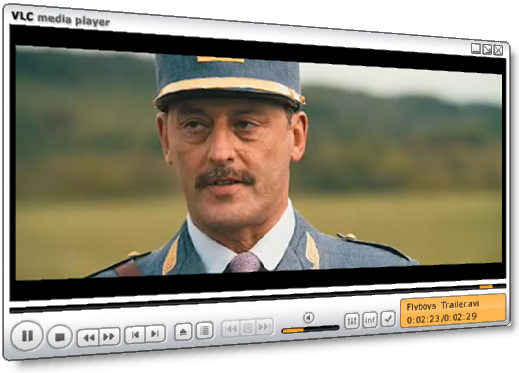 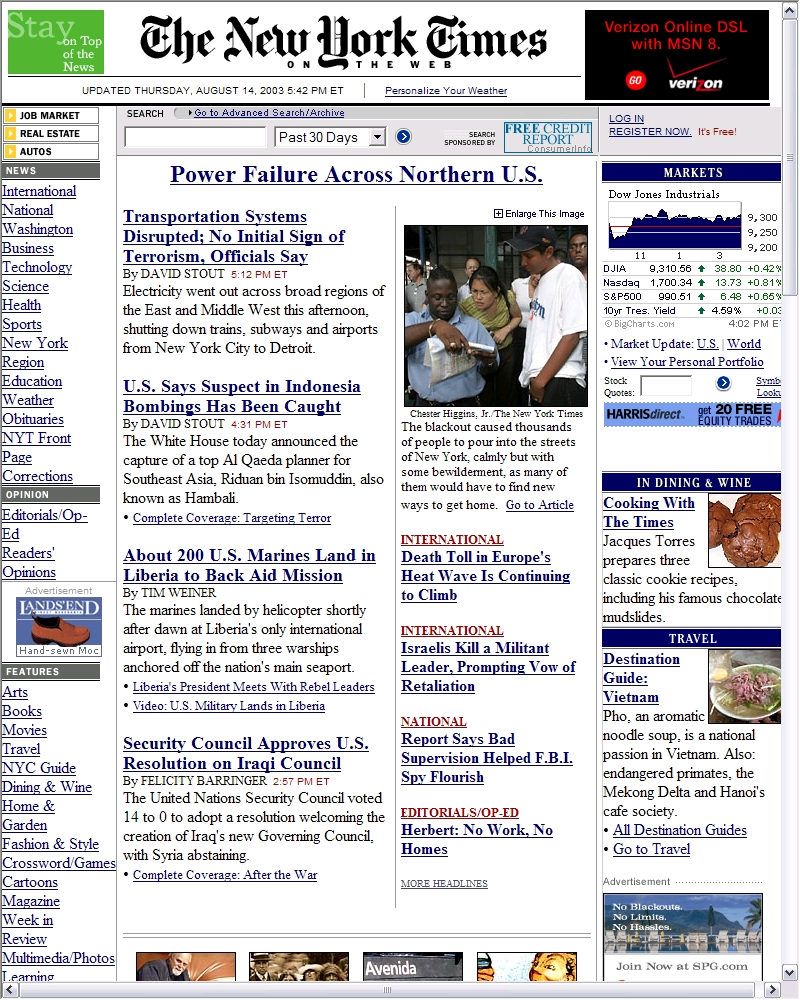 Dedup/archival
Wan Opt
Network RedundancyElimination Service
Multicast
✗ Point solutions:
Other links must re-implement specific RE mechanisms
✗ Point solutions:
No benefits in the core
✗ Point solutions: Only benefit system/app attached
Wan Opt
Dedup/archival
ISP HTTP
cache
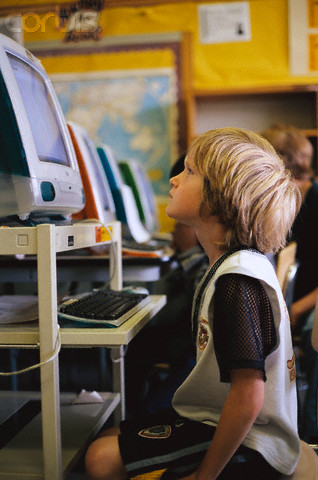 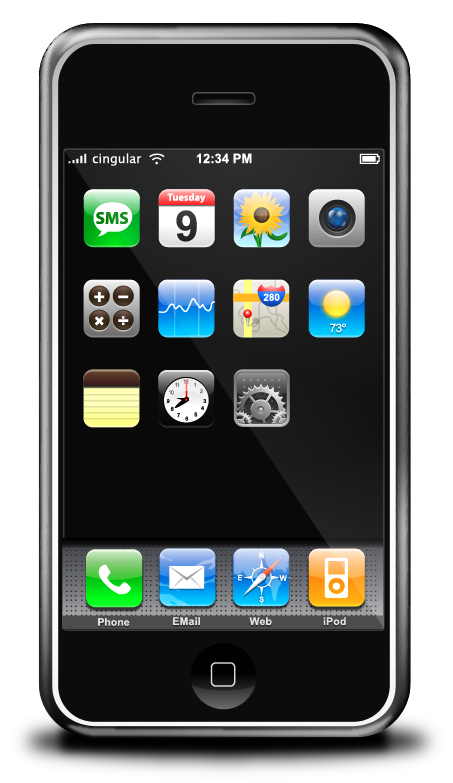 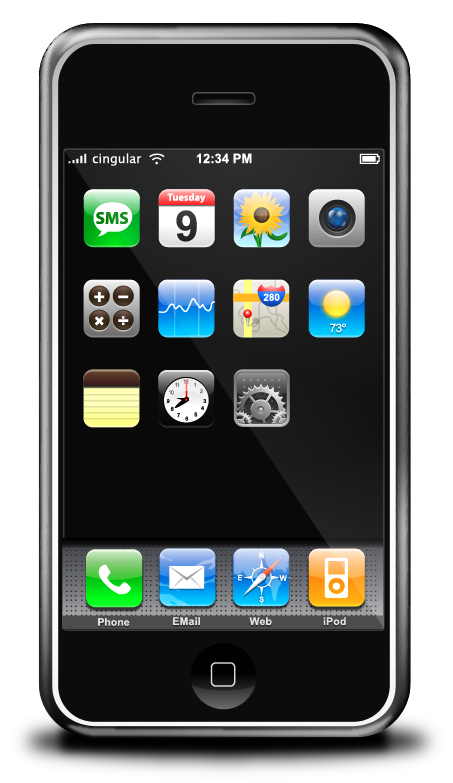 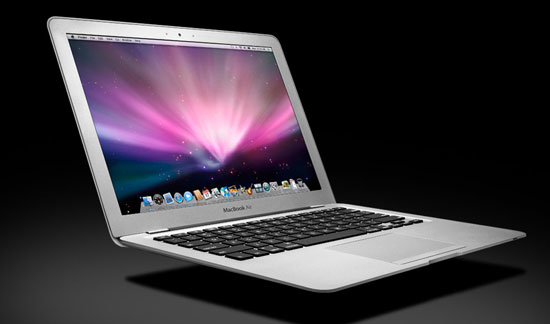 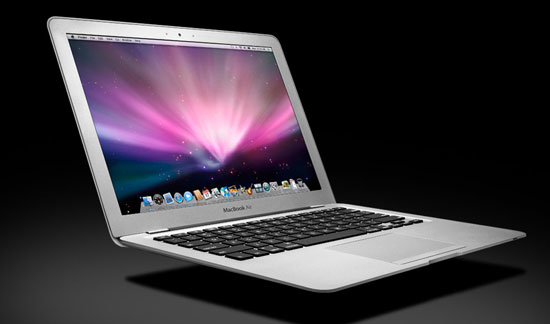 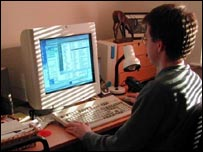 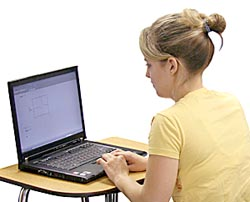 49
[Speaker Notes: Undoubtedly… offer substantial benefits in the point deployments.

Fundamental problem of scaling link capacities remains and grows in importance as volumes grows… 

Question: rather than employ point solutions in an adhoc piece-meal fashion, is there an alternate architectural approach to address the universal need to scale link capacities? What would such an approach look like and what are its implications?

We propose one such architectural approach where RE is supported as a primitive operation inherently within the network so that RE applies uniformly and transparently to all applications, flow, multicast, unicast traffic etc.

Transparent service to scale network capacity and by default should not require end-point changes. End-points function as they do today – network takes care of removing redundancies. Optionally end-points could be changed to better leverage the service or perform other optimizations, but that would be a performance enhancement and something that is not fundamentally necessary.

Should not slow down or otherwise negatively impact applications.]
Redundancy elimination (RE): Many solutions
Application-layer approaches
E.g., Web and P2P caches, proxies
Protocol-specific; miss sub-object redundancies; dynamic objects

Protocol-independent redundancy elimination elimination
Operate below app layer: remove duplicate bytes from any network flow
E.g.: WAN optimizers, de-duplication or single-copy storage
Much more effective and general than app-layer techniques

Other approaches with similar goals
CDNs, peer-assisted download (e.g., Bittorrent), multicast protocols
Clean-slate: Data Oriented Transport and Similarity Enhanced Transfers

All are point solutions  specific link, system, application or protocol
50
How? Ideas from WAN optimization
51
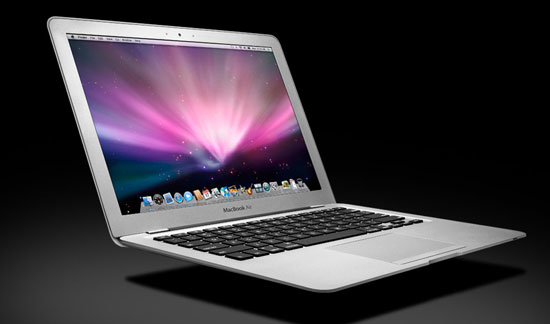 Network must examine byte streams, remove duplicates, reinsert
Building blocks from WAN optimizers: RE agnostic to application, ports or flow semantics
Upstream cache = content table + fingerprint index
Fingerprint index: content-based names for chunks of bytes in payload
Fingerprints computed for content, looked up to identify redundant byte-strings
Downstream cache: content table
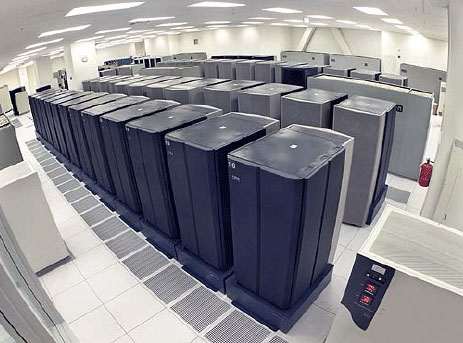 WAN link
51
Cache
Cache
Enterprise
Data center
[Speaker Notes: Requirements from a network for redundancy elimination 

Examine a stream of bytes and remove duplicates, reinsert at a later location.. Do this irrespective of 

Several past systems have tried to eliminate redundant transfers and improve network efficiency

Classicial example are Web caches, which exemplify a set of approaches that work at …are object-level approaches. A cache stores entire objects and tries to serve full objects locally.

But this is passe. The modern approach is to apply techniques which apply at the sub-object or even the packet level. These are also call WAN optimization tech…

Attractive featureof these techniques is that they are protocol independent in nature in the sense that they can remove redundant bytes from transfers irrespective of which applications or the end points involved in the communication…

XXXX

. Broadly, they can be categorized into two approaches. One is object-level caching, where static objects are stored in local cache. As the object is accessed, instead of going to actual site, you serve it from local cache.

In recent years, the other approach being used is Packet-level-Caching. It is more generalized version of object-level caching. There are many WAN optimization products like Riverbed, Peribit, Packateer and others, which use Packet-level caching. 

Let me give you brief overview of how packet-level caching works. Packet-caches are deployed on both end of access link. As packet comes, it is checked against the history of packets earlier sent over the link. If there is a match, instead of sending the full packet, you send the pointer to match and remaining part of packet. This way, smaller packet goes over the link. As the smaller packet reaches the other end of access link, the pointer is looked in the local-cache to give the full packet. So the full packet reaches the user. 

Packet-level caching works better than object-level caching, because it can identify partial content match as well. Earlier studies have shown this as well.]
Growing traffic vs. network performance
52
Other svcs(backup)
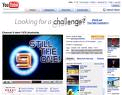 Data centers
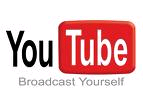 Network traffic volumes growing rapidly
Annual growth: overall (45%), enterprise (50%), mobile (125%)*

Growing strain on installed capacity everywhere
Core, enterprise access, data center, cellular, wireless…

How to sustain robust network performance?
Web content
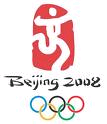 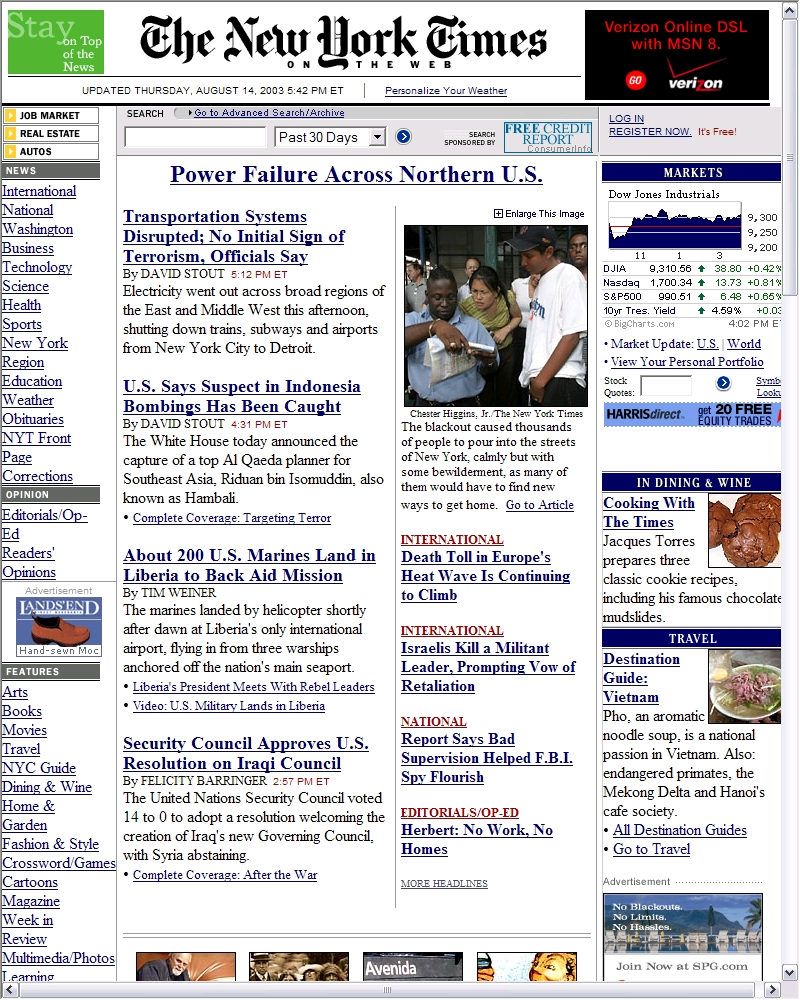 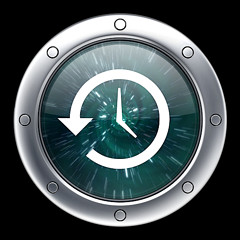 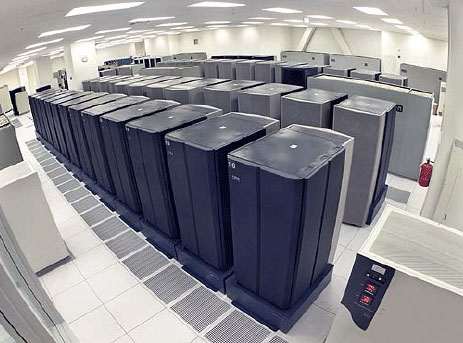 Video
ISPs
Enterprises
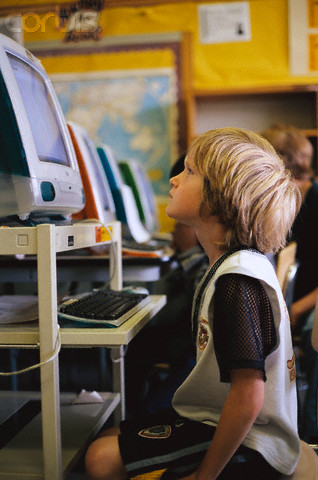 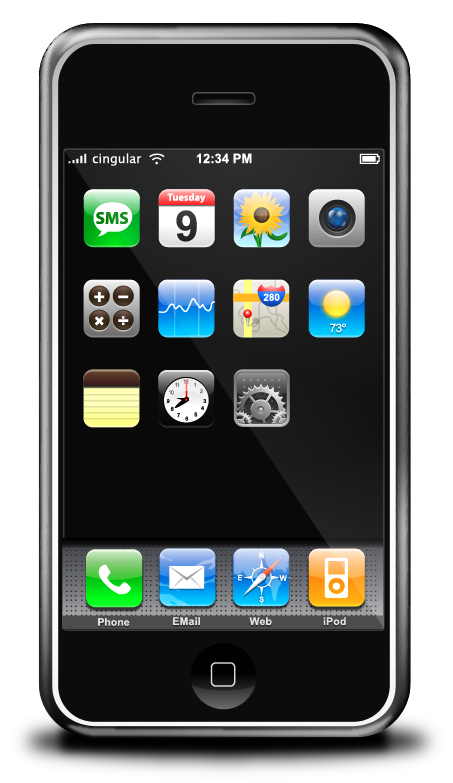 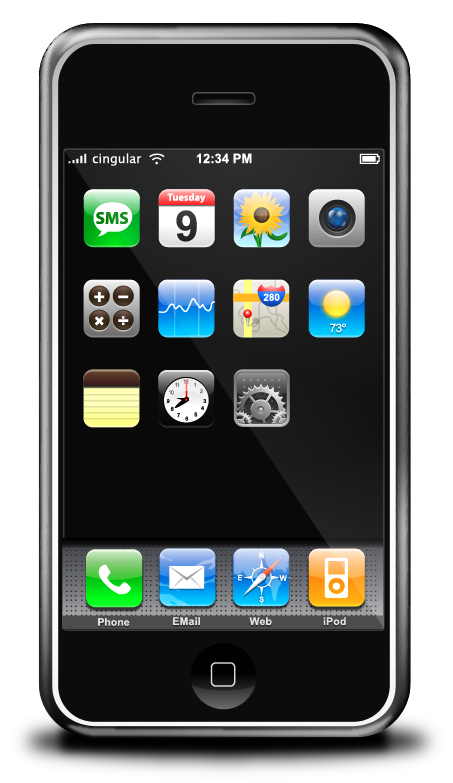 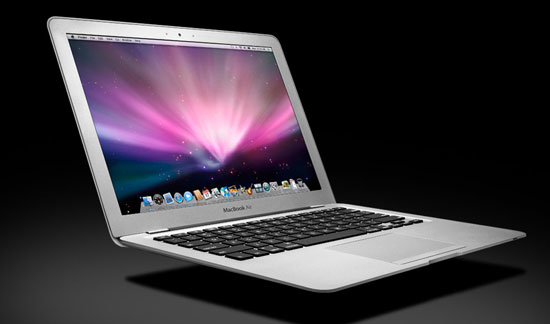 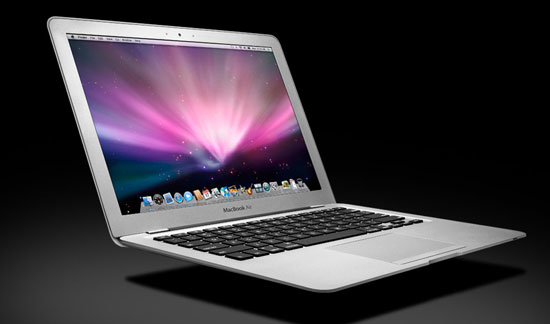 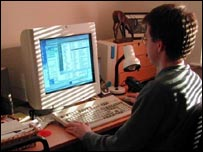 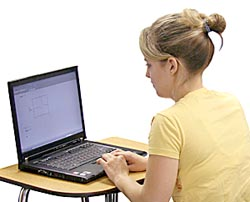 Mobile users
Home users
* Interview with Cisco CEO, Aug 2007, Network world
[Speaker Notes: No disputing the fact that… We all know that today’s internet carry lot of redundant traffic. 

Some content is a lot more porpular, similar nterests, habitual access…

For instance many of use visit nytimes ove… or users may want to watch live streaming video some popular event, or  users may download the same object from a remote compute using some peer to peer protocol…

Whatever be the specific situation or application you use, the consequence is that … may be at fine time scales or far enough apart in time

Duplication of content due to… in this example… also arise due to content matching partially,.. App headers etc.

Consider this example where a user is browsing CNN page at time T
Another user is browsing same CNN page at different time. So we have similar content traversing same set of links.

There are other reasons of redundancy in internet, like some parts of two different pages are same (like in case of page banners ), or same   application-specific headers are used.]